Big Question: 
What responsibility has God given people about taking care of the world?
YEAR GROUP ONE
Weekly questions:
Week 1:  What does the story of creation teach us about the world?Week 2:  How do people treat God’s creation? Week 3:  How should Christians follow God’s instructions for taking care of creation?Week 4:  What would you like to ask about creation?Week 5:  What does it mean for a Christian to be made in God’s image?Week 6:  How do Christians’ care for the people God created?
CORE CONCEPT:
CREATION
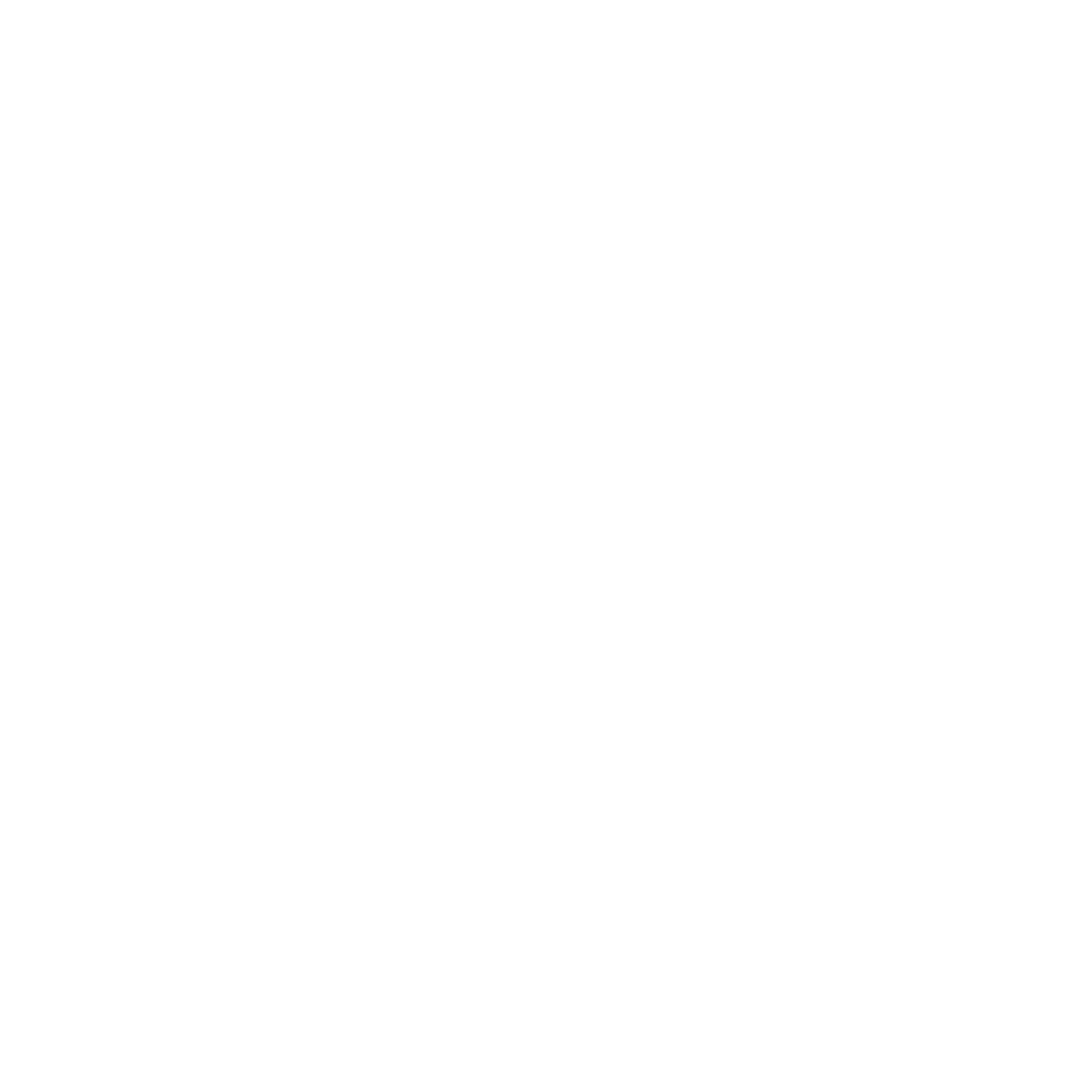 What a child needs to know and remember by the end of the unit:
What a child should be able to do (Assessment):
Beliefs, teachings, sources of wisdom and authority:
Religious vocabulary:
Steward/stewardship:  Taking responsibility for looking after or caring for something on behalf  of another person.
Adam and Eve:  The first people God created.
God’s image:  Humans have been given “power to share in God’s rule or administration of the earth’s resources and creatures.” 1 When one reads Genesis 1:26-27 with this in mind, the point becomes fairly obvious: “Let us make humankind in our image, according to our likeness, and let them have dominion over the fish…birds…cattle…wild animals…creeping things” (NRSV).
Christian:  Someone who professes belief in the teachings of Jesus Christ.
God:  Creator and ruler of the universe.  The supreme being. 
Creator:  The one who creates and brings something into being.
Bible:  Holy scriptures for Christians,
Old Testament: That part of the Canon of Christian Scriptures which the Church shares with Judaism, comprising of 39 books.
Genesis:  First book of the Bible.
Responsibility:  Taking ownership of something.
To know and remember the meaning of the core concept:  Creation.
To know the core concept:  Creation.
To know the creation story and where it comes in the Bible. (Old Testament)
To understand what it means to be made in God’s image.
To understand how the Christian community cares for the people God created.
Biblical references:  
Genesis 1 v 26 - 31
I can talk about the creation story.  (WT)
I can retell the creation story and talk about what it might mean for a Christion.  (Exp)
I can retell the creation story and give some examples of what a Christion might do to take care of the world and God’s people.  (GD)
Questions of purpose, meaning and truth:
I can talk about why it’s important to take care of the world.  (WT)
I can talk about what I can do to take care of the world.   (Exp)
I can talk about what I can do to take care of the world and what difference it can make.  (GD)
Sensitivities:
Be mindful of pupils’ cultural backgrounds and beliefs.
Background knowledge for teachers
YEAR GROUP ONE
The meaning of creation:
The natural world and human life are all part of God’s creation.  Humanity is made in the image of God.
 
https://www.bbc.co.uk/bitesize/guides/z683rwx/revision/1
CORE CONCEPT:
CREATION
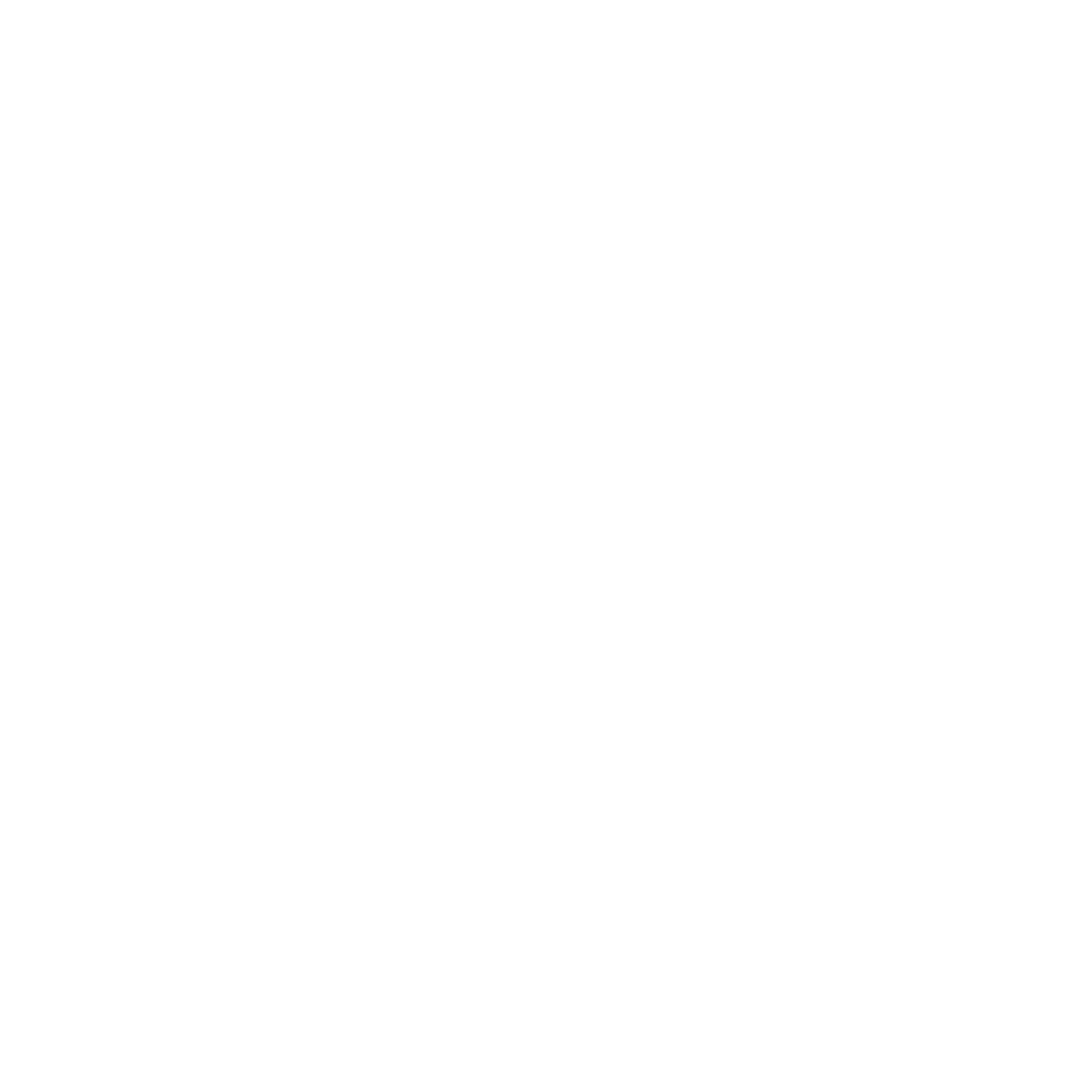 Notes:
Include any key information here…
YEAR GROUP ONE
Lesson 1: What does the story of creation teach about the world?
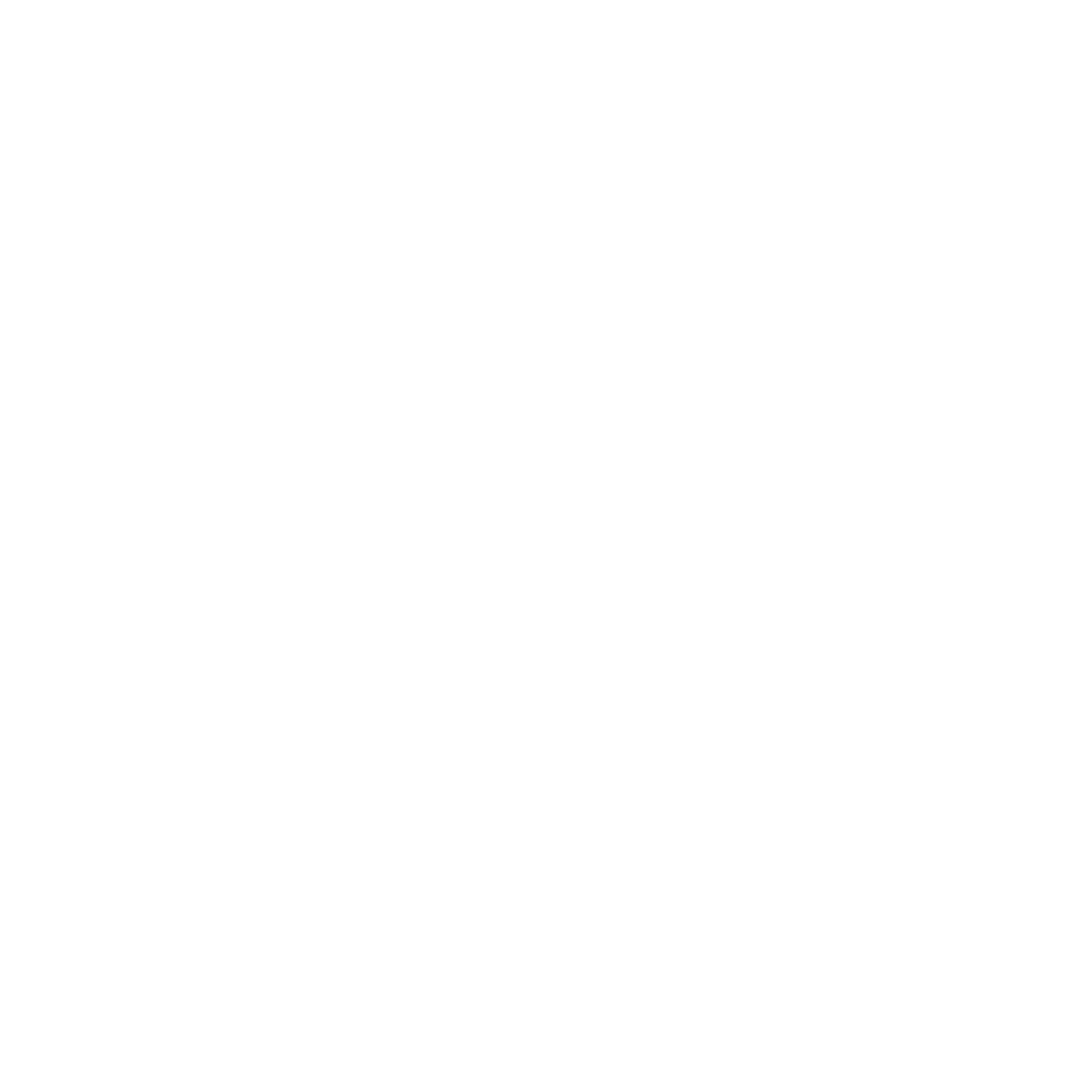 CORE CONCEPT: CREATION
Intention: 
To give pupils opportunities to:
Know the creation story can be found in the first book of the Bible – Genesis in the Old Testament.
Know it is a story shared by the Jewish and Christian community.
Be able to retell the creation story.
 
Key religious vocabulary:  Old Testament, Genesis, God, creator, creation
Implementation:  
Outlining how to introduce the religious content in the classroom and create learning opportunities from it.
Introduction:
Prior knowledge gathering drawing on knowledge pupils will have learnt in reception.
Key questions:
What do you remember about the creation story shared by the Jewish and Christian community?
Who made the world?
How was it made?
What was made?
Main teaching input:  (Investigate and explore)
Introduce the big question for the unit:  What responsibility has God give people about taking care of the world?
Introduce religious vocabulary.
Class thought gathering.  Make a list of pupils’ responses to the question.   Keep the responses as they will be required for lesson 6.
Introduce this week’s question:  What does the story of creation teach us about the world?
Retell the creation story.
YEAR GROUP ONE
Lesson 1: What does the story of creation teach about the world?
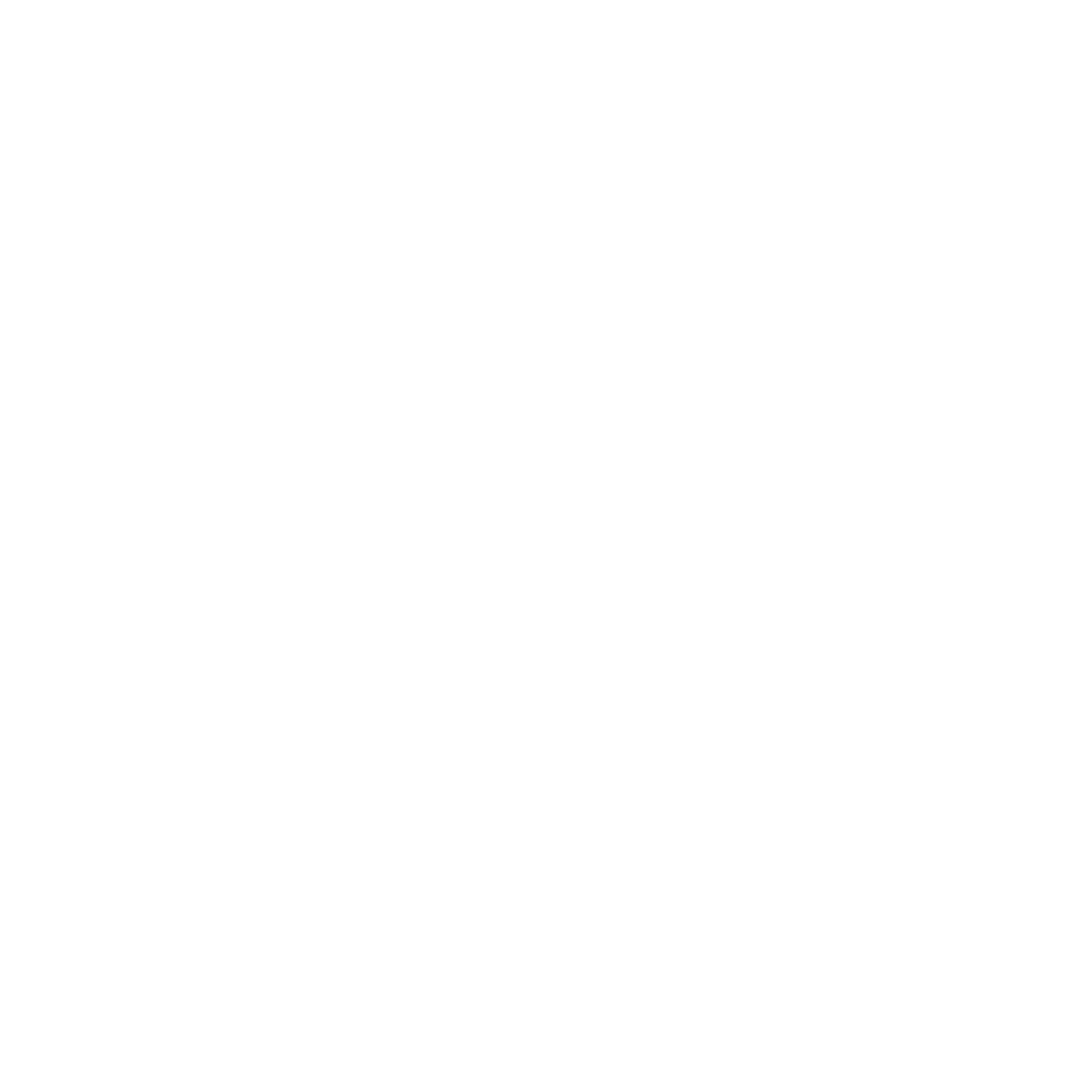 CORE CONCEPT: CREATION
To note:  Ensure pupils know the story can be found at the beginning of the Bible in the book of Genesis and that it is also found in the Torah -Jewish text.  Link it to the Biblical time-line and concept – creation.
 
Key questions:
What did God create each day?
Why do you think God created His creation in the order that He did?
Why do you think He created what He did on each day?
What do you think He was thinking when He created each part of creation?
What did He say about what he created?
 
Main activity:  (Evaluate and communicate)

Options:
 
Option 1:
Working in small groups, pupils re-create one day of creation using collage materials.
On strips of paper pupils write a response to the question below related to the day they have created.

Key question:
How does this make you feel about the world in which you live and are a part of?

Outcome:  Class creation book.
Implementation:  
Outlining how to introduce the religious content in the classroom and create learning opportunities from it.
YEAR GROUP ONE
Lesson 1: What does the story of creation teach about the world?
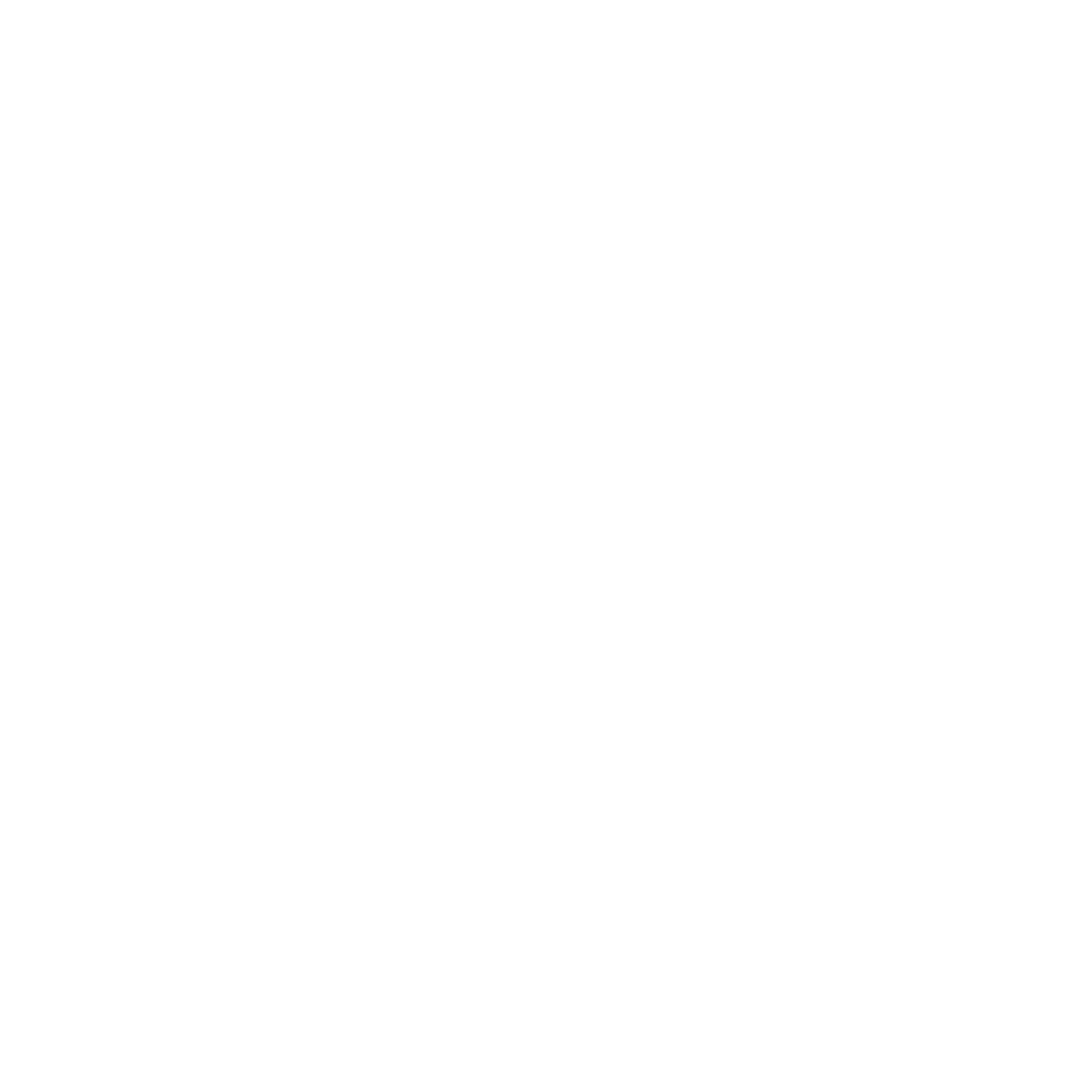 CORE CONCEPT: CREATION
Option 2:
In groups, each pupil to draw/write about a different day of creation to put together to make a mobile.
 
Key questions:
Can you use the mobile to help you retell the creation story?
Which day is your favourite and why?  Pupils give a written response to this question.
Which day do you think was God’s favourite and why?  Pupils give a written response to this question.
Which day do you think is most important?  Can you say why?
Are there any parts of creation you think we don’t need?

Outcome:  Mobiles that can be hung up around the classroom.
 
Option 3:
Create a postcard depicting an aspect of creation.  Explain what it is, who made it, when it was made and why and what you love about it.  Who will you send your postcard to? Model this task first so pupils have a clear understanding of expectations.

Outcome:   Send the postcards to the people pupils have nominated.
Implementation:  
Outlining how to introduce the religious content in the classroom and create learning opportunities from it.
YEAR GROUP ONE
Lesson 1: What does the story of creation teach about the world?
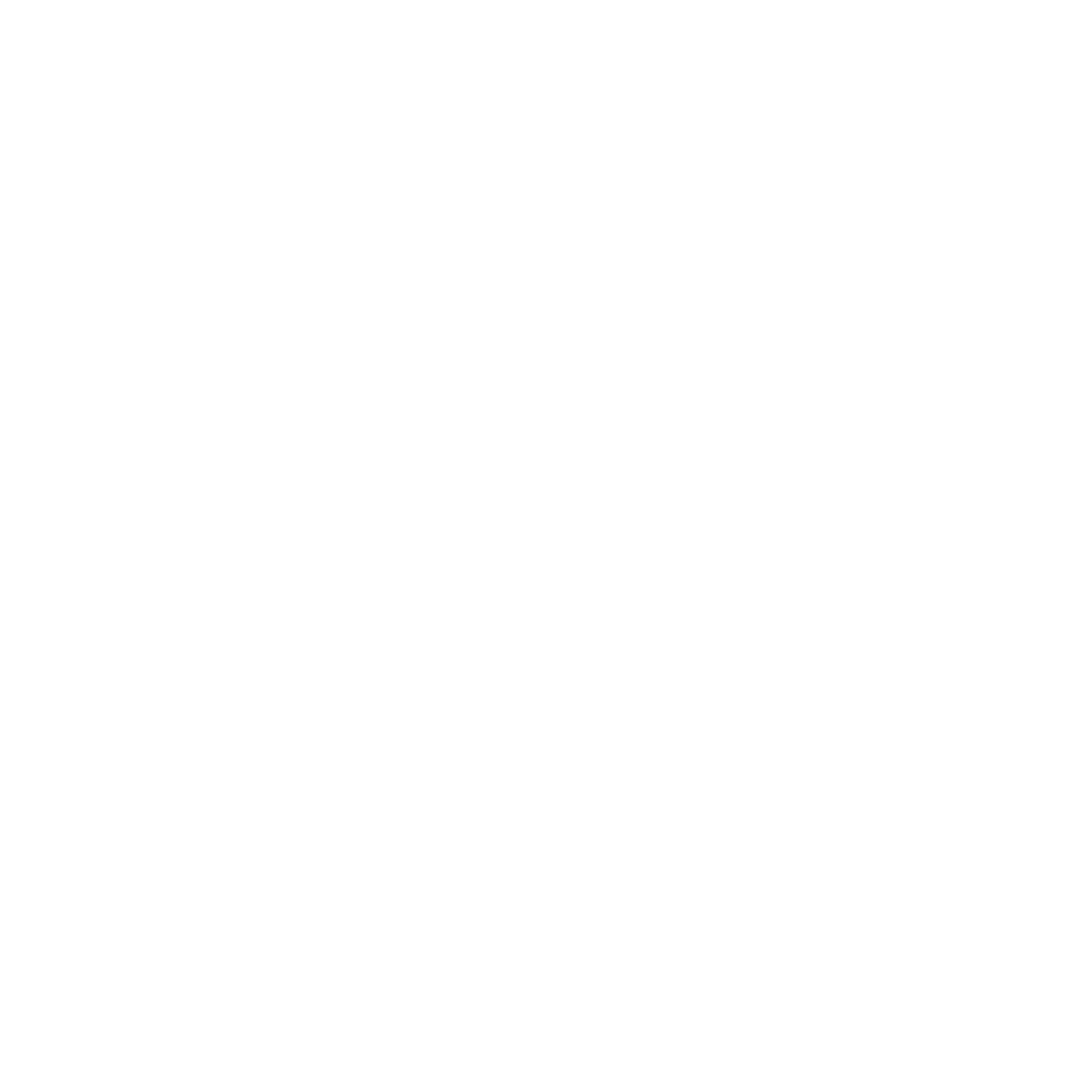 CORE CONCEPT: CREATION
Plenary:  (Reflect and express)

Muddle up the days of creation and see if the pupils can put them back in the correct order.

Key questions:

What would have happened if God had made things in a different order?  
Would the plants grow without the sun?  
Could the fish swim without water?
Why were people made last?
How do you think God feels about His creation?
How would He like us to treat the world?  Do we always do that?

Return to the question of the week:  What does the story of creation teach us about the world?
Gather pupils’ responses.
Implementation:  
Outlining how to introduce the religious content in the classroom and create learning opportunities from it.
YEAR GROUP ONE
Lesson 1: What does the story of creation teach about the world?
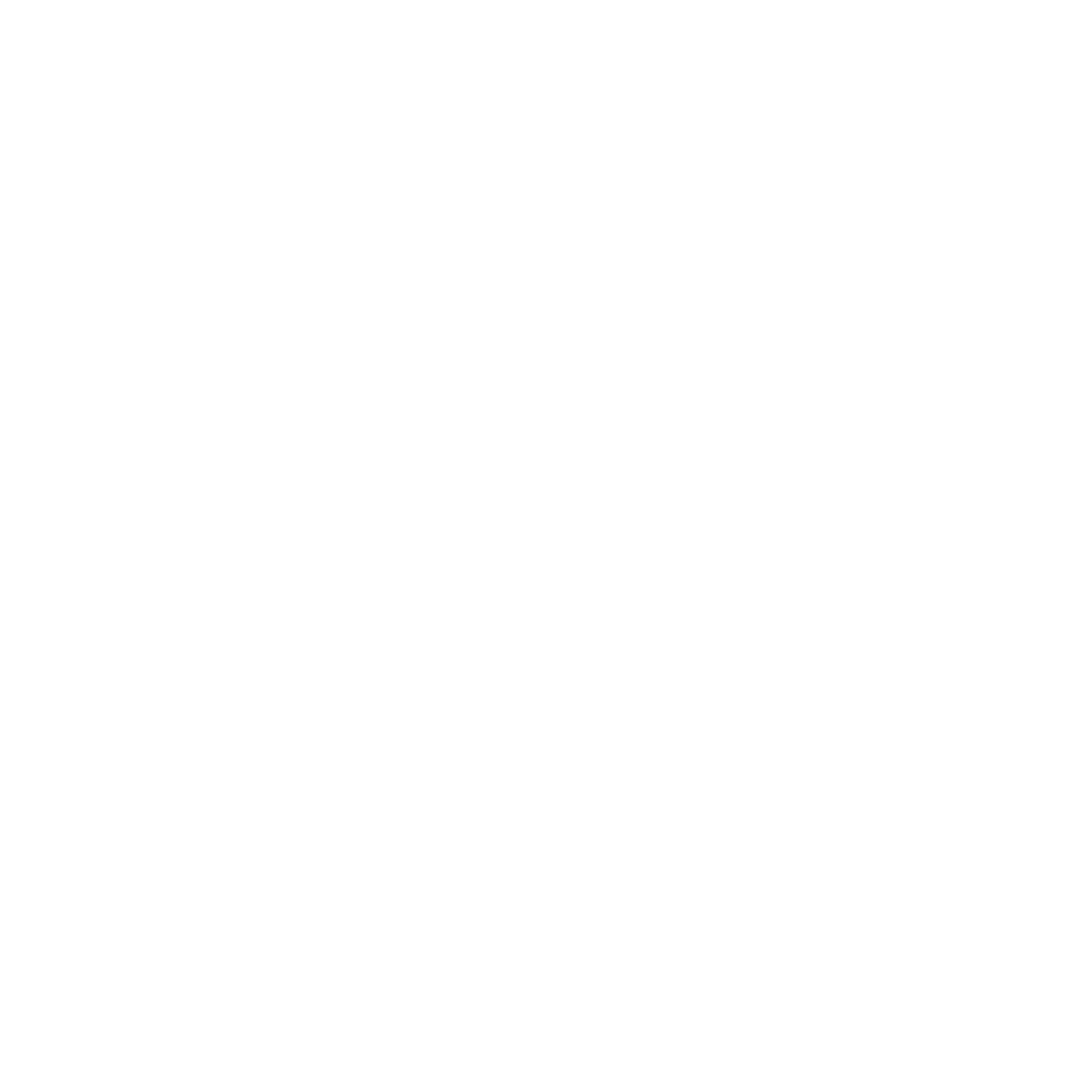 CORE CONCEPT:
CREATION
Creation story.
Collage materials.
Pictures of each day of creation.
Resources
Sensitivities
Be mindful of Muslim pupils who are restricted on what they are allowed to represent visually from God’s creation.  They therefore need to be allowed to work on one of the days they feel comfortable re-creating.  Working in abstract might also be helpful.  Eg – colours to express the day.
Impact

What do you notice as a teacher?
What do pupils say?
In this box, note down anything that you heard a pupil say that would provide evidence towards their progress in RE.
Note down anything significant an additional adult has noticed.
Note down anything significant that happened in the lesson that will have an impact on the next lesson.
YEAR GROUP ONE
Lesson 2: How do people treat God’s creation?
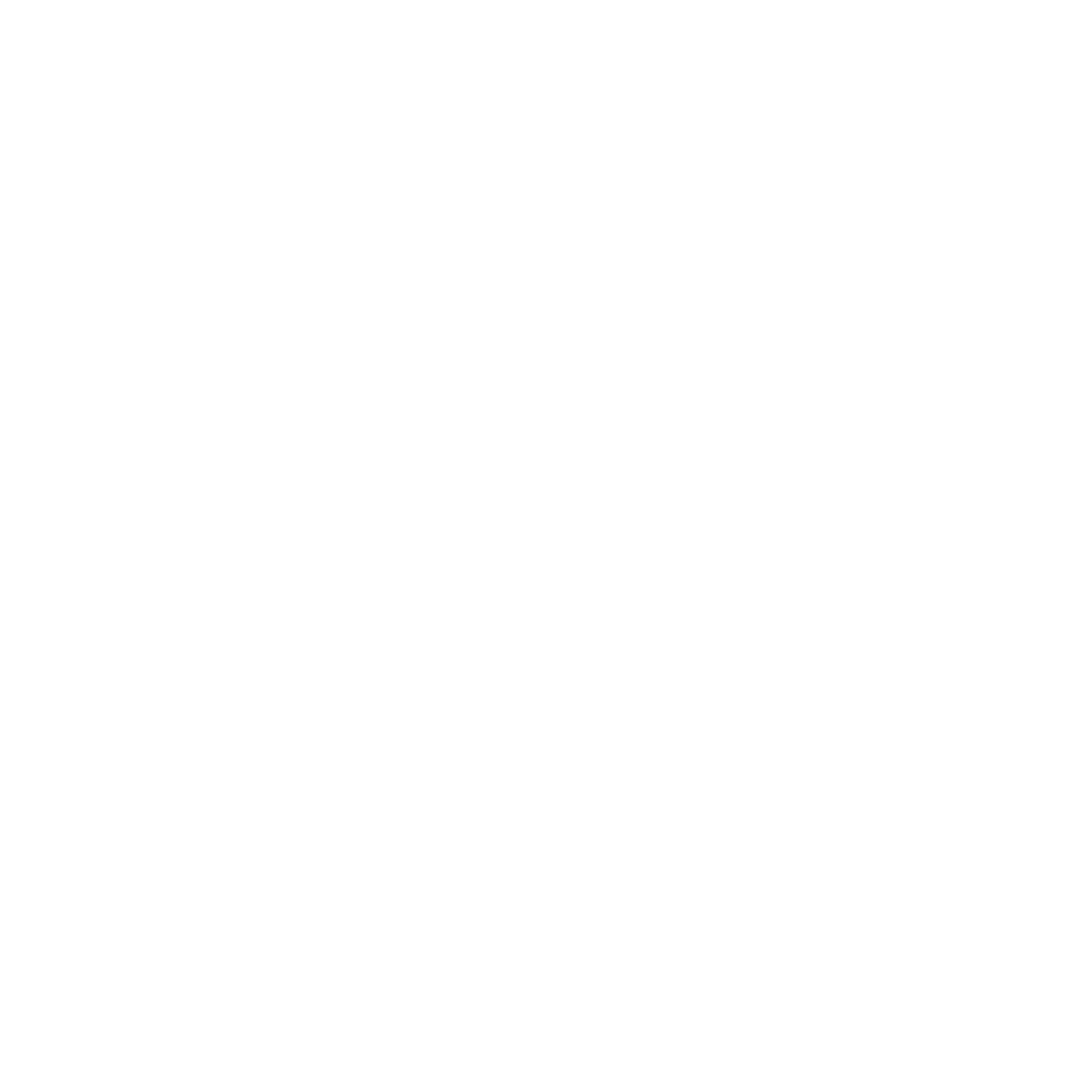 CORE CONCEPT: CREATION
Intention: 
To give pupils opportunities to:
Understand what God’s instruction was to His people about how they should take care of the world.
Talk about what the creation story might mean for a Christian.
 
Key religious vocabulary:  Stewardship
Implementation:  
Outlining how to introduce the religious content in the classroom and create learning opportunities from it.
Introduction:
 
Recap on previous week’s learning:
 
Key knowledge checking:
To know the creation story can be found in the first book of the Bible – Genesis in the Old Testament.
To know it is a story shared by the Jewish and Christian community.
To be able to retell the creation story.
 
Main teaching input:  (Investigate and explore)
 
Introduce this week’s question:  How do people treat God’s creation?
YEAR GROUP ONE
Lesson 2: How do people treat God’s creation?
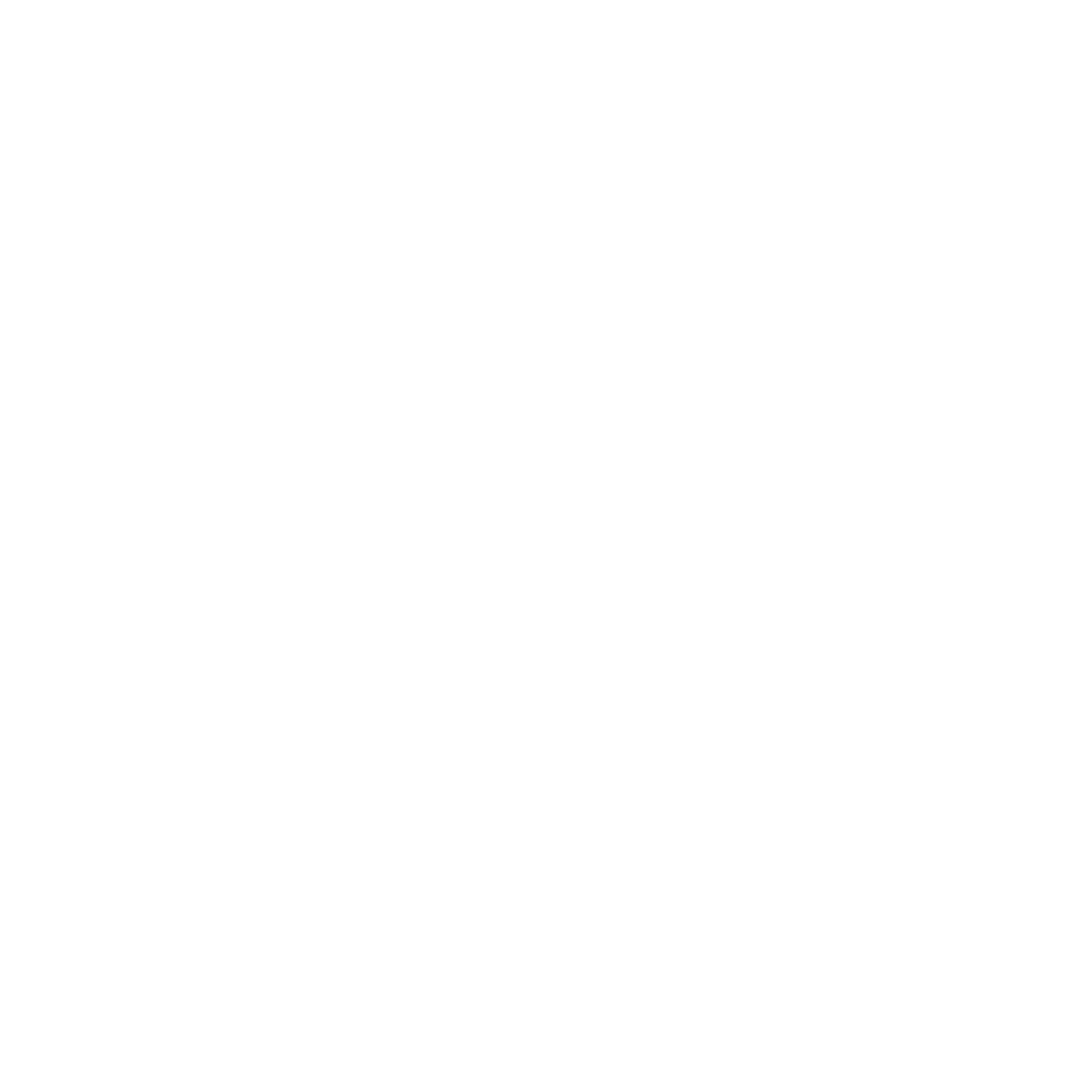 CORE CONCEPT: CREATION
Recap and introduce religious vocabulary.
Watch a creation montage showing different scenes of the natural world.

Key questions:
What is wonderful about the world?
How do different parts of the world make you feel?
Is it the same as when it was first created?
What has changed and why?
 
Display an image of the world or a globe then a selection of images, e.g. pictures of beautiful sunsets, unusual and interesting landscapes, a stream, seagulls flying freely, etc. and talk about the beauty in the world which many Christians believe God created.
Pictures from the local community could be included in the montage.
 
Show some images of pollution, e.g. pollution, littered streets, a river full of rubbish, sea affected by plastic, seagulls covered in oil, etc. 
Pictures from the local community could be included in the montage.
 
Compare and contrast the two montages.
 
Generate a discussion with the pupils asking them to describe their observations, discuss how they feel when they see beautiful images of God’s creation and then when they see creation damaged or destroyed?
 
Discuss the differences.
Implementation:  
Outlining how to introduce the religious content in the classroom and create learning opportunities from it.
YEAR GROUP ONE
Lesson 2: How do people treat God’s creation?
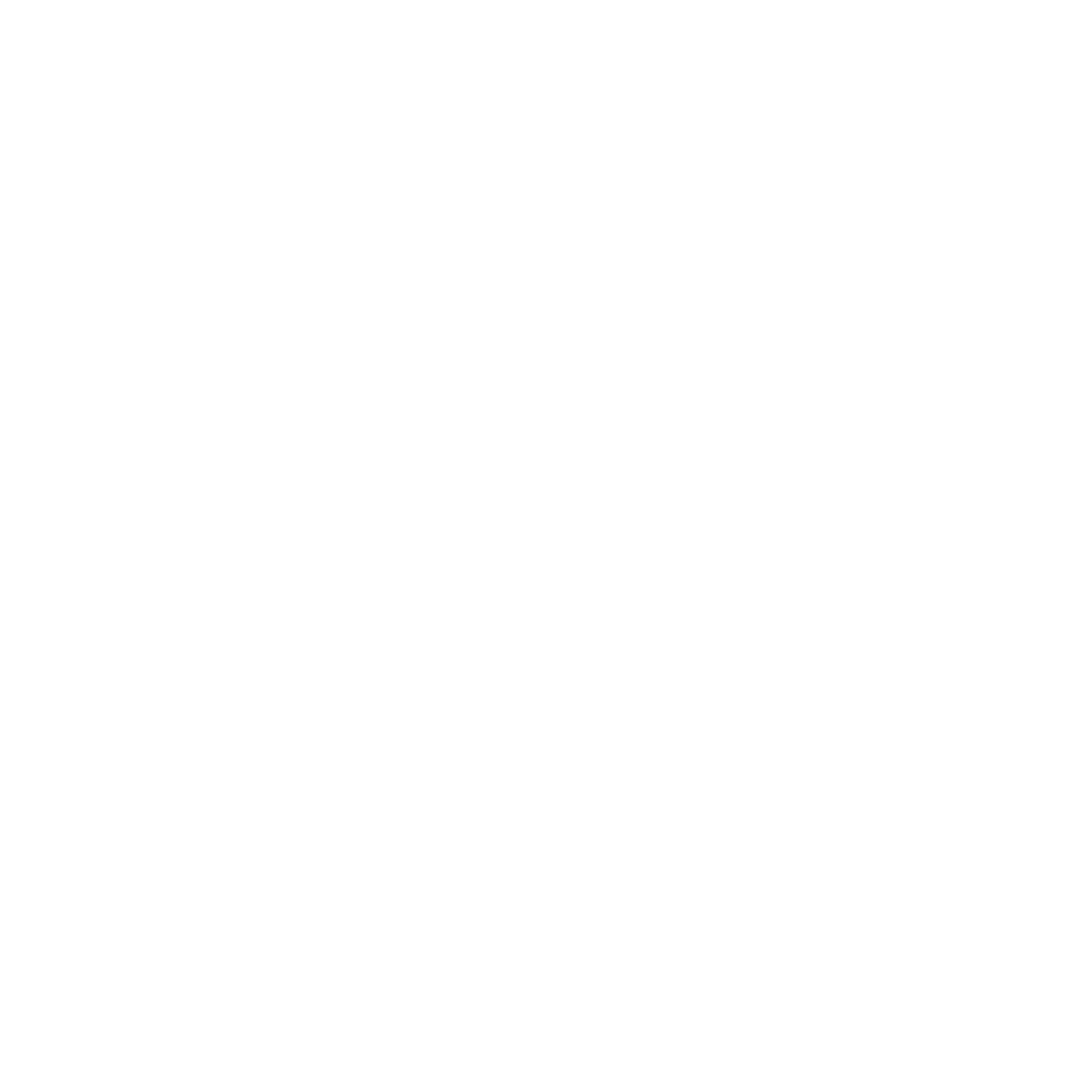 CORE CONCEPT: CREATION
Biblical text analysis:
 
Read Genesis 1: 26 and talk about how God gave instructions to the people He made to look after His creation. 
‘Rule over the earth’ means in Biblical context, to take responsibility/to be a good steward of creation.
 
Explain what this means.  (Refer to background knowledge for teachers.)
 
Key questions:
In what ways do you think people are looking after creation?
In what ways do you think people are not looking after creation?
What do you think a Christian might do or want to do in response to what God is instructing them to do?
Why do you think people either take care of or damage the earth?
 
Main activity:  (Evaluate and communicate)
 
Sort into groups things that people have done to damage creation, and things they have done to help/ improve creation. 
 
(See appendix lesson 2.)
 
Pupils are given a thought bubble.  On the thought bubble, pupils give a written response to the following question:
 
How do you think God might feel about His world if He was to see it now?
 
Plenary:  (Reflect and express)
 
Circle time:
 
Pupils place their thought bubbles on a world map.  The class listen to what each pupil is saying.
 
Return to this week’s question:   How do people treat God’s creation? (Pupils to share their responses to the question.)
Implementation:  
Outlining how to introduce the religious content in the classroom and create learning opportunities from it.
YEAR GROUP ONE
Lesson 2: How do people treat God’s creation?
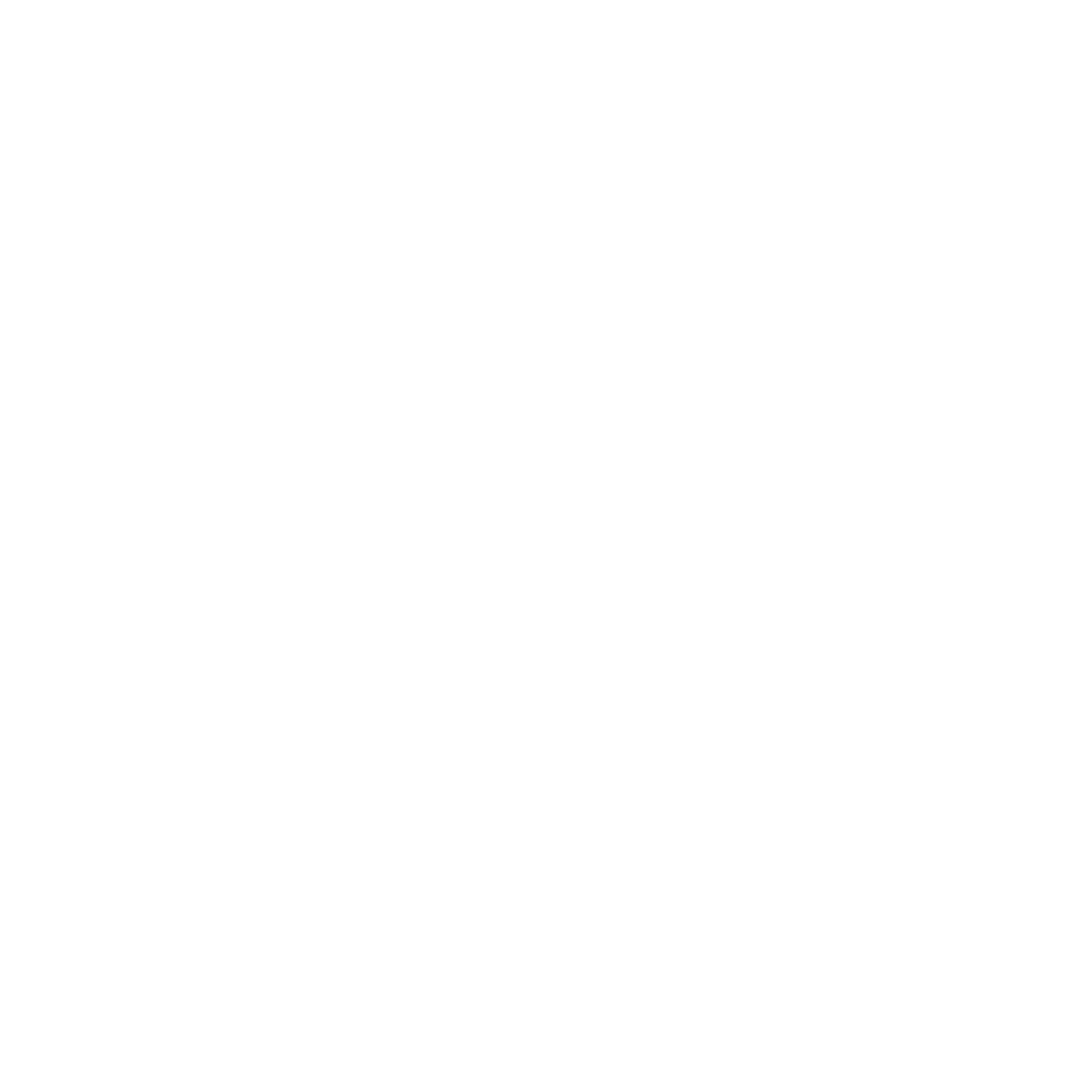 CORE CONCEPT:
CREATION
Bible.
Montage of pictures of creation and of how creation has been destroyed.
Appendix lesson 2.
Resources
Sensitivities
Type sensitivities…
Impact

What do you notice as a teacher?
What do pupils say?
In this box, note down anything that you heard a pupil say that would provide evidence towards their progress in RE.
Note down anything significant an additional adult has noticed.
Note down anything significant that happened in the lesson that will have an impact on the next lesson.
YEAR GROUP ONE
Lesson 3: How do you think Christians should follow God’s instruction for taking care of creation?
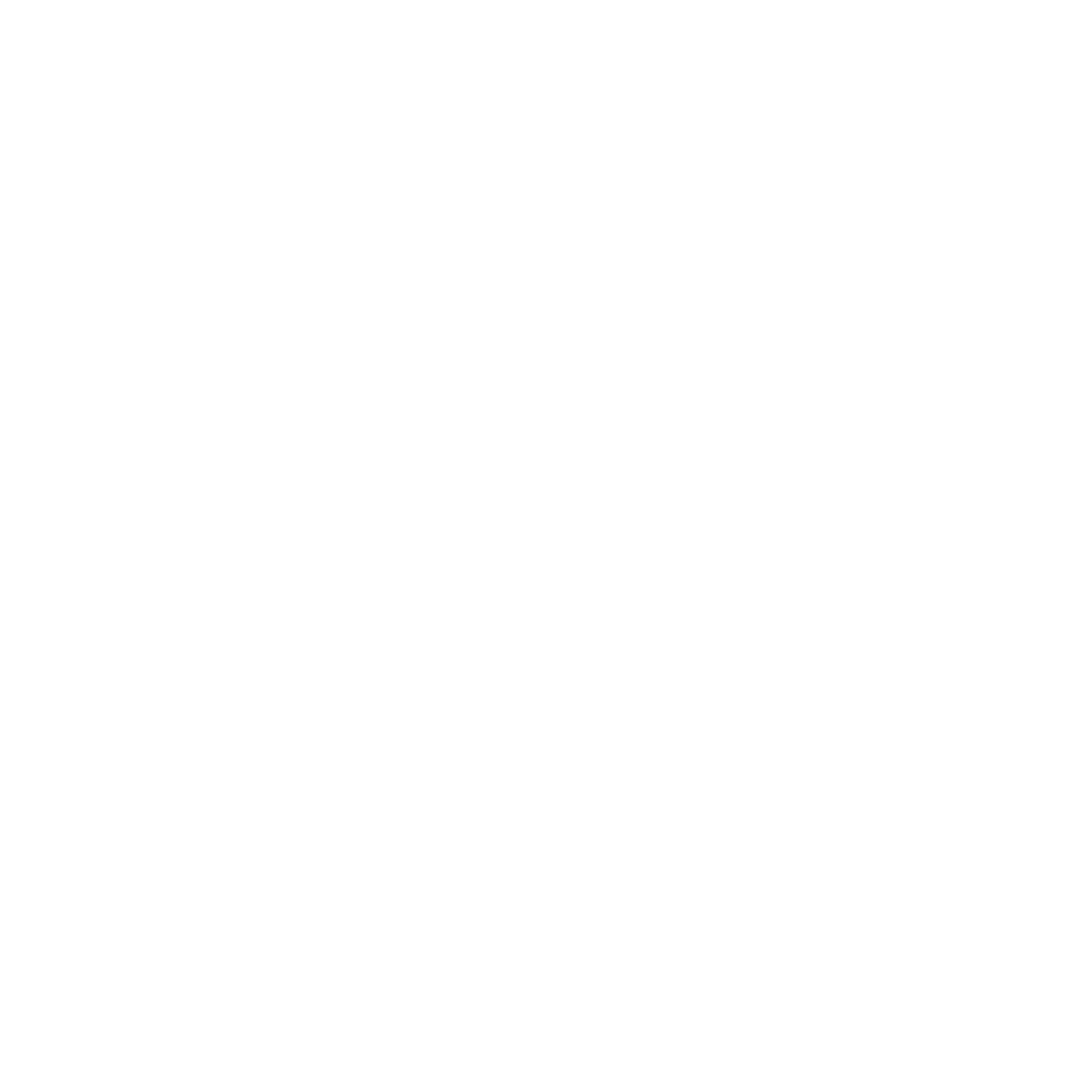 CORE CONCEPT: CREATION
Intention: 
To give pupils opportunities to:
Retell the creation story.
Know what the text means when it speaks about humankind ruling over the earth.
Talk about how they can take care of creation.

Key religious vocabulary:  Creation, stewardship.
Implementation:  
Outlining how to introduce the religious content in the classroom and create learning opportunities from it.
Introduction:
 
Recap on previous week’s learning:
 
Key knowledge checking:
To understand what God’s instruction was to His people about how they should take care of the world.
 
Main teaching input:  (Investigate and explore)
 
Recap on religious vocabulary previously introduced.
 
Introduce this week’s question:  How do you think Christians should follow God’s instruction for taking care of creation?
 
Gather pupils’ views on the question.  Make a list of their comments to return to at the end of the lesson.
YEAR GROUP ONE
Lesson 3: How do you think Christians should follow God’s instruction for taking care of creation?
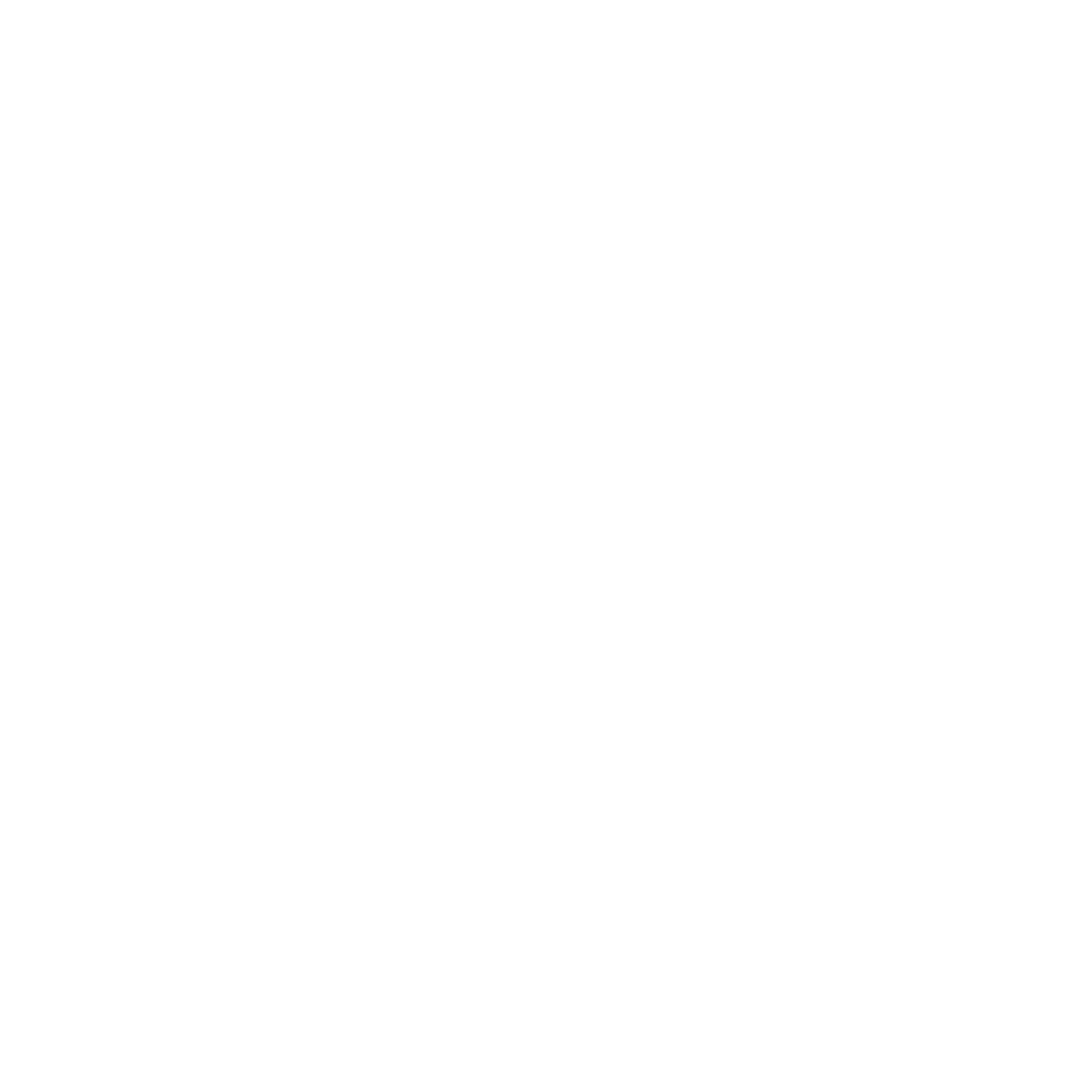 CORE CONCEPT: CREATION
Biblical text analysis:
 
Read Genesis 1:26 – 30 from the Bible. 
 
Ask the class to focus on what God said to the first people (Adam and Eve) about caring for the world and all that is in it.
 
Key questions to discuss in small groups:
What did God ask Adam and Eve to look after? (list the different aspects of creation mentioned)
Why did He say this?  (Everything God made has been blessed which means it has been made holy.  Creation belongs to God not humanity but God has given the responsibility to His people to look after it – be good stewards of it.)
Have the people after Adam and Eve done their job?   Have we?
 
Teacher to discuss with the pupils the following:
 
Think about a toy/game you have.  There are usually instructions with the toy/game to show how to use it properly.  These are written by the person who created the toy/game, because they know how it’s supposed to work!

Christians believe that because God made the world, He knows best how it should be looked after.  Christians believe that God has instructed humans to be ‘stewards’ of this world.  The world has been created so that all can enjoy living in it.  He has given them the responsibility to care for every aspect of it that belongs to Him.

Key questions:
Were these instructions from God just for Adam and Eve?  If not, who else are they instructions for? Why?
What would our world be like if we were treating it how God would want?
Implementation:  
Outlining how to introduce the religious content in the classroom and create learning opportunities from it.
YEAR GROUP ONE
Lesson 3: How do you think Christians should follow God’s instruction for taking care of creation?
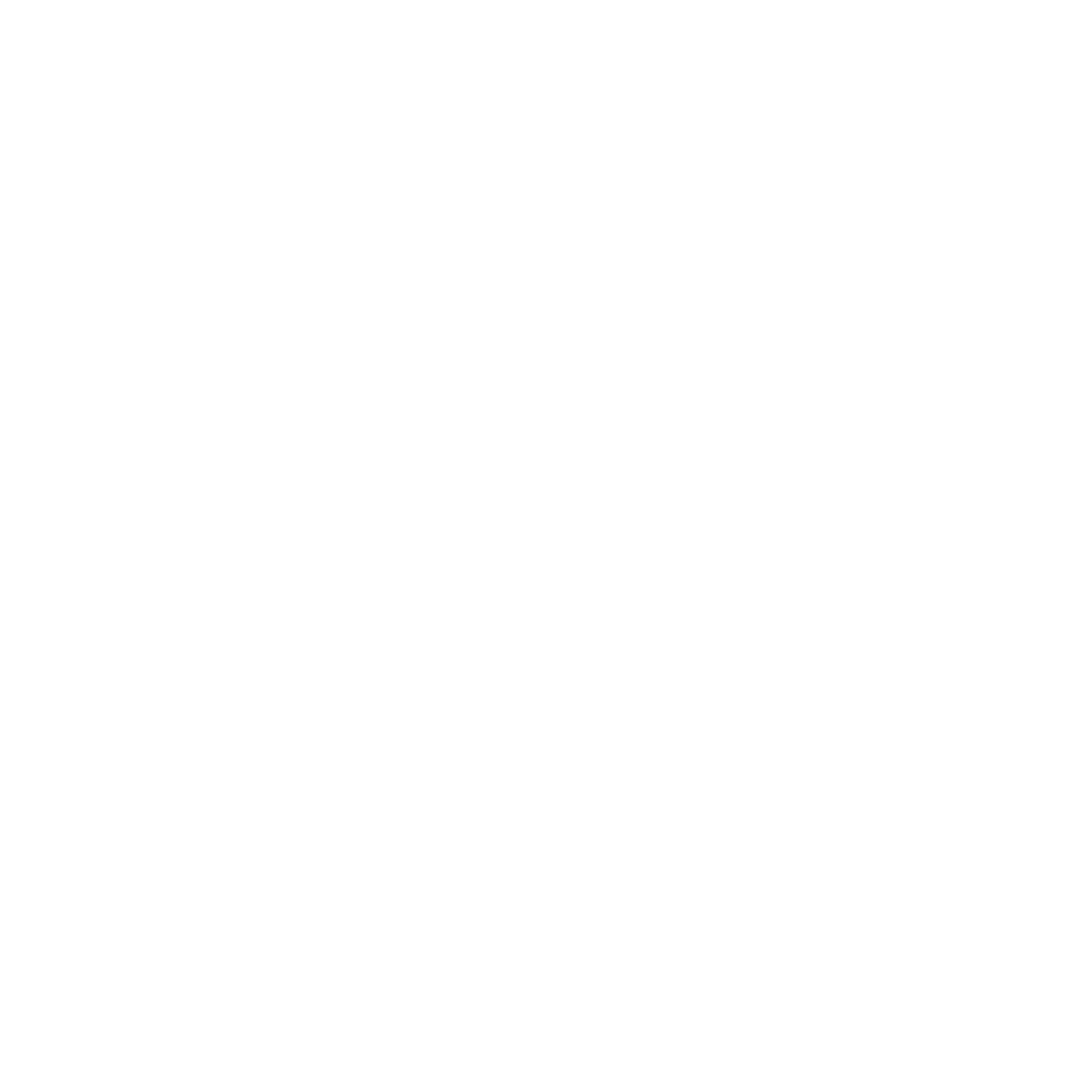 CORE CONCEPT: CREATION
Main activity:  (Evaluate and communicate)
 
Discuss as a class how they could help to look after the classroom, school environment, local community and each other, demonstrating what it means to care for the world, as good stewards, in the way God would want.
 
To consider areas/people in the school who need taking care of.  Pupils might also like to consider a place in the local community eg a park that they all go to.
 
Eg:  Classroom, school garden, dining hall, school library, playground, pupils, staff.
 
Each group is given an area of the school/local community to be responsible for.
 
Pupils to create posters for that area that provide a list of instructions/guidance on how they should take care of that area and the people in it.
Posters are then displayed around the school and in the local area.
Teacher to model to ensure high expectations in terms of written content and presentation.
 
Eg:  Classroom:
Look after the resources.
Recycle 
Keep the environment tidy
Be kind to one another
Make sure everyone feels welcome and included
Implementation:  
Outlining how to introduce the religious content in the classroom and create learning opportunities from it.
YEAR GROUP ONE
Lesson 3: How do you think Christians should follow God’s instruction for taking care of creation?
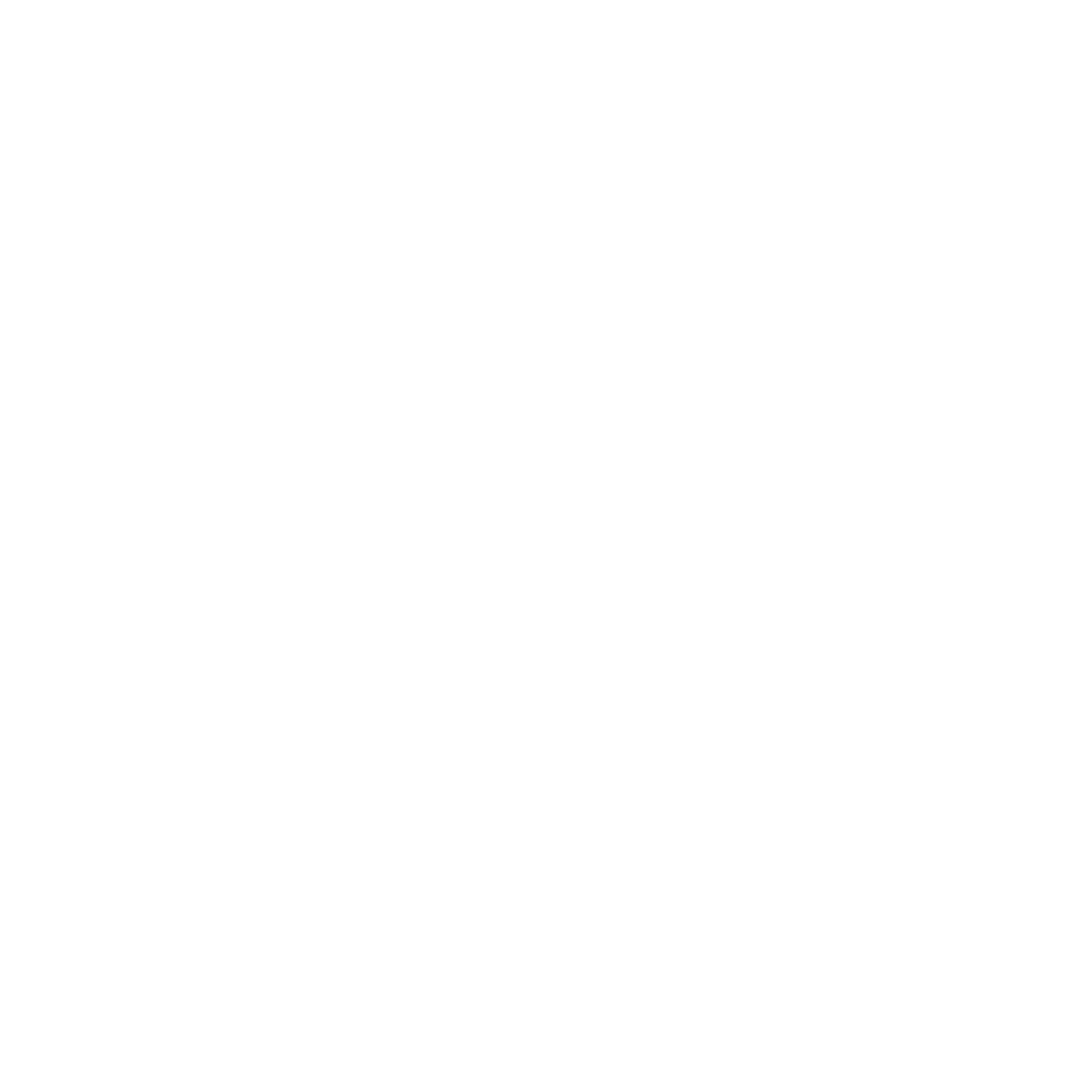 CORE CONCEPT: CREATION
Dining hall:
 
Enjoy your food, don’t waste it
Say thank you to the school cook who has made your lunch
Throw your waste in the recycling bin
Tidy up before you leave your table
Be kind to one another
Be polite to the adults who are helping you
 
Pupils could take responsibility for a day/week for the areas they have made posters for, encouraging those who visit the area, to take care of it and of the people in it.  Pupils could put into action their posters.
 
Plenary:  (Reflect and express)
 
Return to the week’s question:  How do you think Christians should follow God’s instruction for taking care of creation?
 
Look back at the pupils’ responses – do they want to add anything else to their list in response to the question, having now looked at the Biblical text?
Complete appendix lesson 3.
 
Key message for pupils to know:  God wanted His people to take care of creation because He had created it and all of creation is holy because it has been blessed.  It is there to be enjoyed and therefore it needs to be cared for.  Humans need to be good stewards of God’s creation.
Implementation:  
Outlining how to introduce the religious content in the classroom and create learning opportunities from it.
YEAR GROUP ONE
Lesson 3: How do you think Christians should follow God’s instruction for taking care of creation?
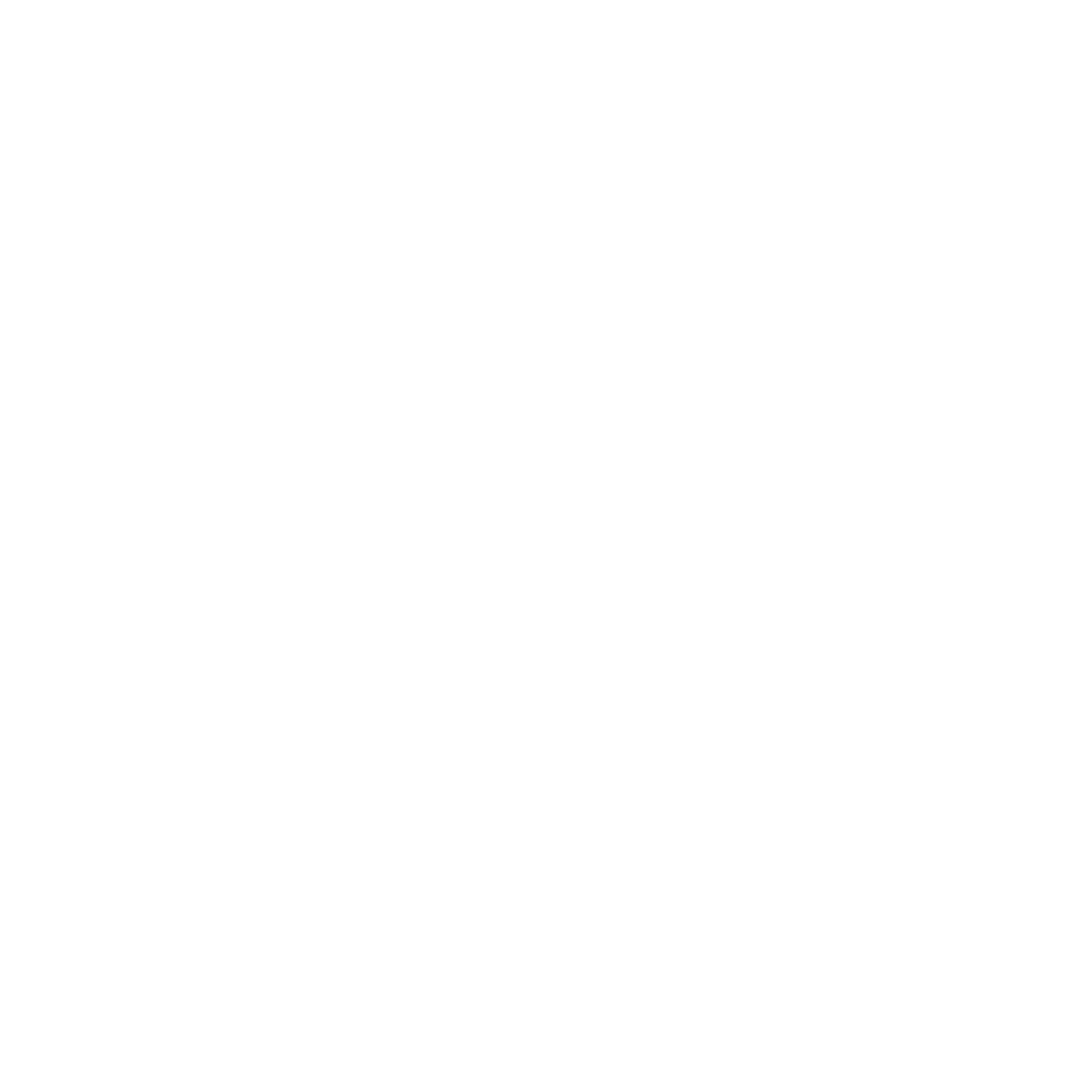 CORE CONCEPT:
CREATION
Bible.
Appendix lesson 3.
Resources
Sensitivities
Type sensitivities…
Impact

What do you notice as a teacher?
What do pupils say?
In this box, note down anything that you heard a pupil say that would provide evidence towards their progress in RE.
Note down anything significant an additional adult has noticed.
Note down anything significant that happened in the lesson that will have an impact on the next lesson.
YEAR GROUP ONE
Lesson 4: What questions would you like to ask about creation?
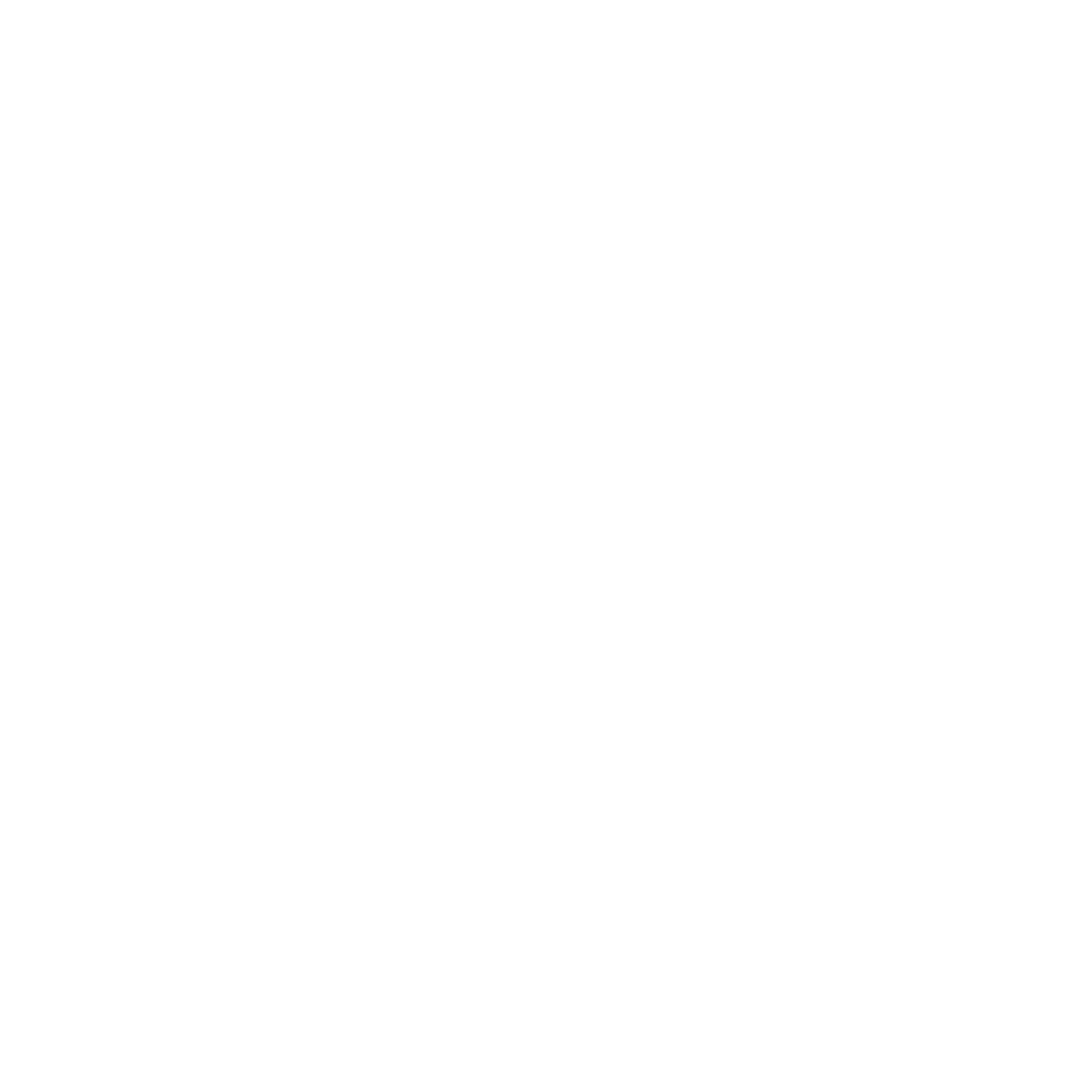 CORE CONCEPT: CREATION
Intention: 
To give pupils opportunities to:
Ask and answer questions.
 
Key religious vocabulary:  Old Testament, Genesis, God, creator, creation, stewardship.
Implementation:  
Outlining how to introduce the religious content in the classroom and create learning opportunities from it.
Introduction:
 
Recap on previous week’s learning:
 
Key knowledge checking:
Recap the creation story – pupils sequence the story.
To know what the text means when it speaks about humankind ruling over the earth.
To revisit new religious vocabulary that has been learnt so far to check for understanding.
 
Main teaching input:  (Investigate and explore)
 
Revisit the montage shown in lesson 2 of the beauty of creation.
 
Introduce this week’s question:  What questions would you like to ask about creation?
YEAR GROUP ONE
Lesson 4: What questions would you like to ask about creation?
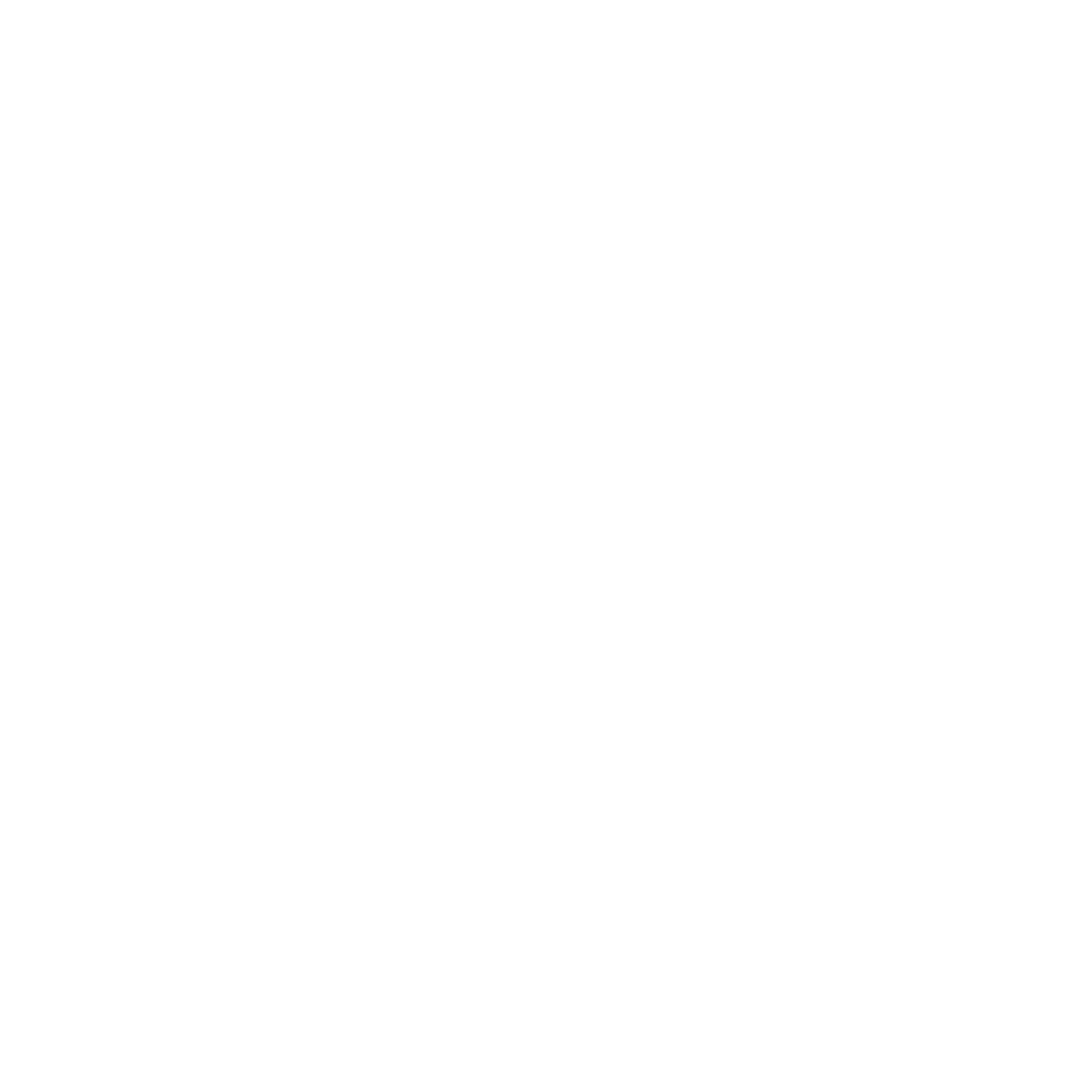 CORE CONCEPT: CREATION
Circle time:
 
Opening questions:
 
I wonder what you are thinking when you think of creation.
I wonder what interests you most about creation.
I wonder what puzzles you most about creation.
I wonder if God, who Christians believe created the world, was here in person, what questions you might like to ask Him about His creation that he has given humankind to take responsibility for and look after.
 
Pupils are given the space to reflect and share their thoughts if they would like to.
 
Main activity:  (Evaluate and communicate)
 
Ask pupils to write down their questions they have about creation. 
e.g.  Why do zebras have stripes?  What were Adam and Eve really like?  Why do people get ill?  What is the purpose of life?  What do you hope for each one of us? etc.
 
Plenary:  (Reflect and express)
 
Teacher to select some of the questions the pupils have asked.
As a class, pupils consider – What answer do you think God would give?  What answer would you give?
Implementation:  
Outlining how to introduce the religious content in the classroom and create learning opportunities from it.
YEAR GROUP ONE
Lesson 4: What questions would you like to ask about creation?
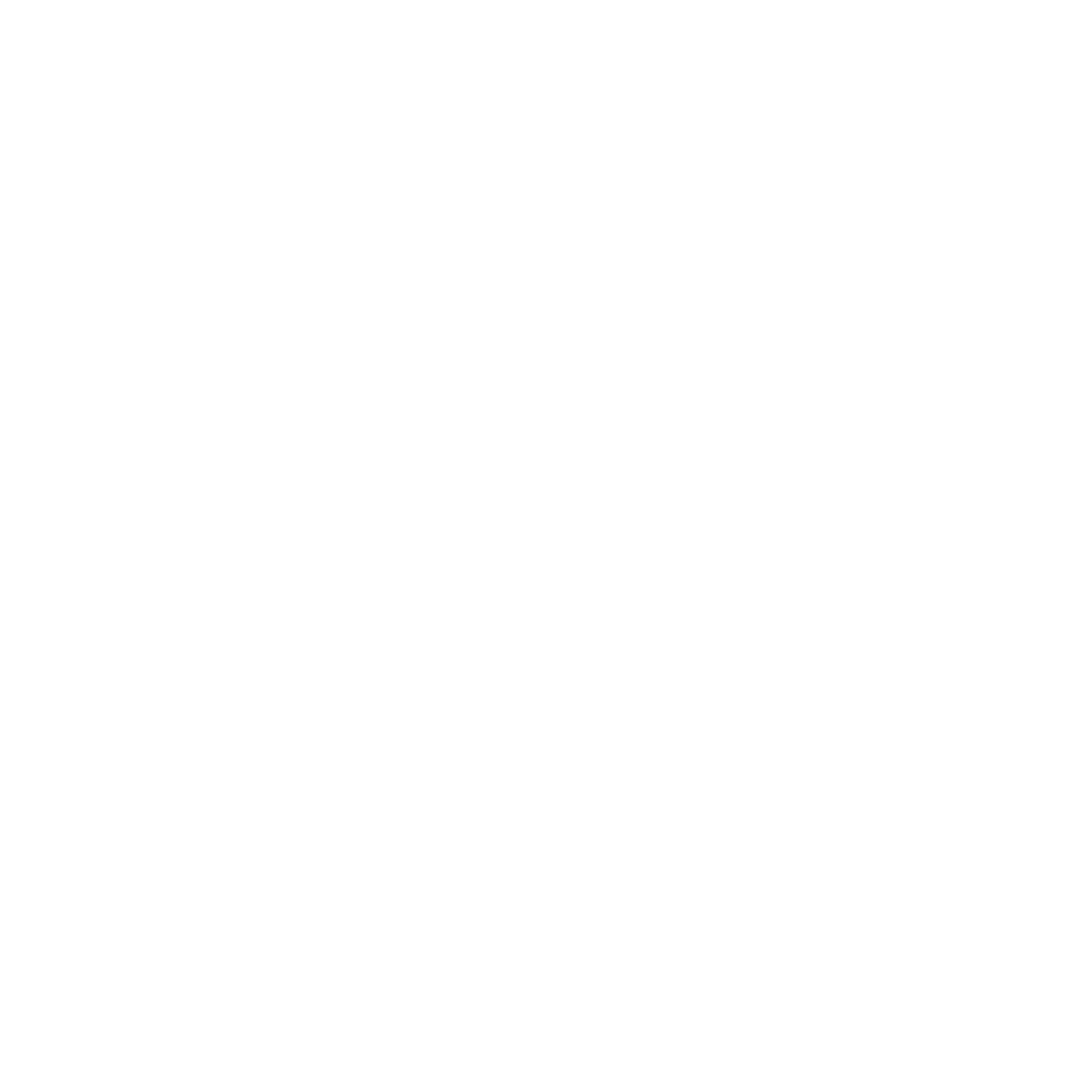 CORE CONCEPT:
CREATION
Montage.
Resources
Sensitivities
Type sensitivities…
Impact

What do you notice as a teacher?
What do pupils say?
In this box, note down anything that you heard a pupil say that would provide evidence towards their progress in RE.
Note down anything significant an additional adult has noticed.
Note down anything significant that happened in the lesson that will have an impact on the next lesson.
YEAR GROUP ONE
Lesson 5: What does it mean for a Christian to be ‘made in God’s image’?
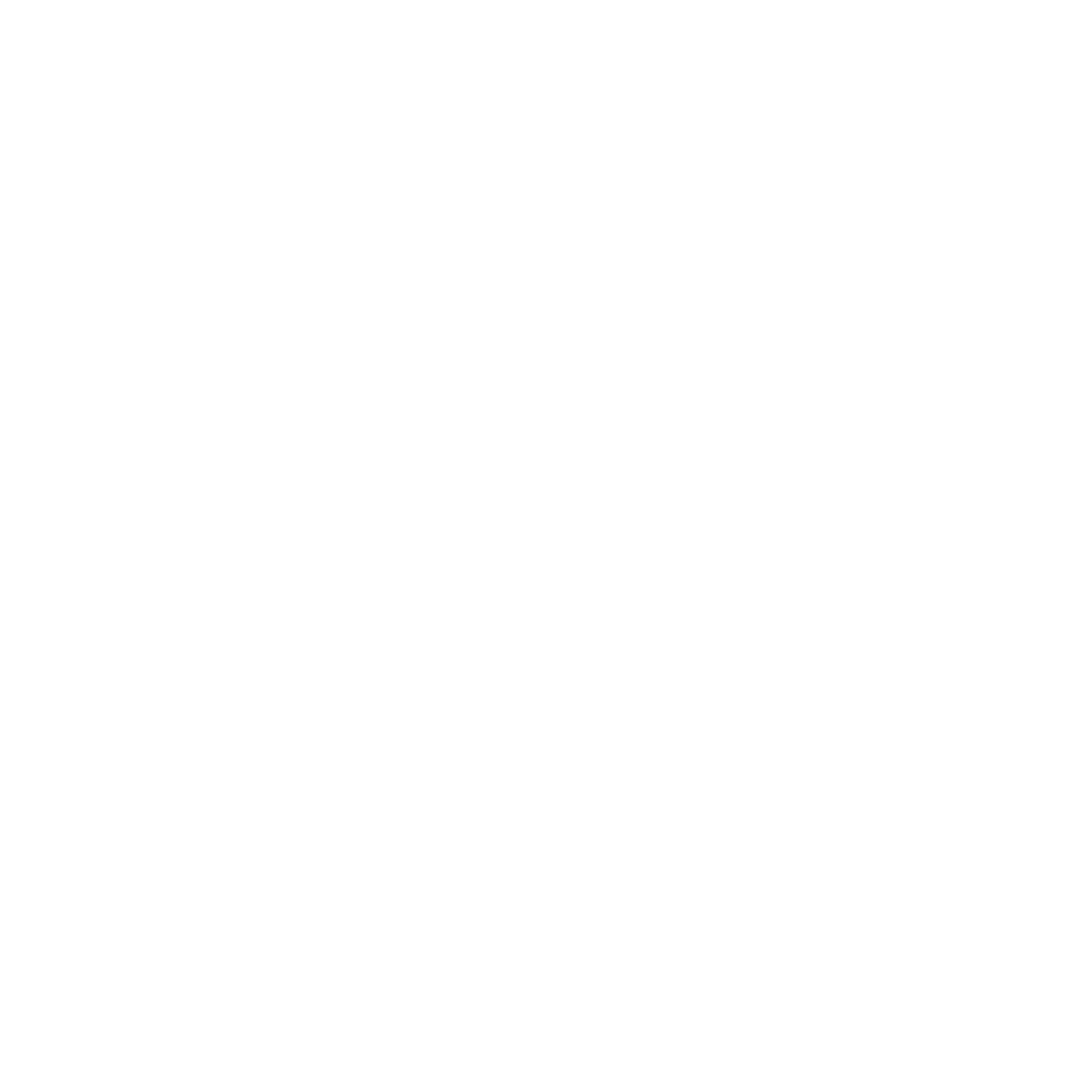 CORE CONCEPT: CREATION
Intention: 
To give pupils opportunities to:
Know and understand what it means for a Christian to be made in God’s image.
 
Key religious vocabulary:  God’s image.
Implementation:  
Outlining how to introduce the religious content in the classroom and create learning opportunities from it.
Introduction:
 
Recap on previous week’s learning:
 
Key questions:
What do you think it means to be made in the image of God?
What do we know about God?
 
Pull out some key qualities that most Christians would agree on when describing God.  Eg:  Loving, caring, trusting, unique
 
Key question:
If God is loving, what does that make us?
If God is caring, what does that make us?
If God is unique, what does that make us?
YEAR GROUP ONE
Lesson 5: What does it mean for a Christian to be ‘made in God’s image’?
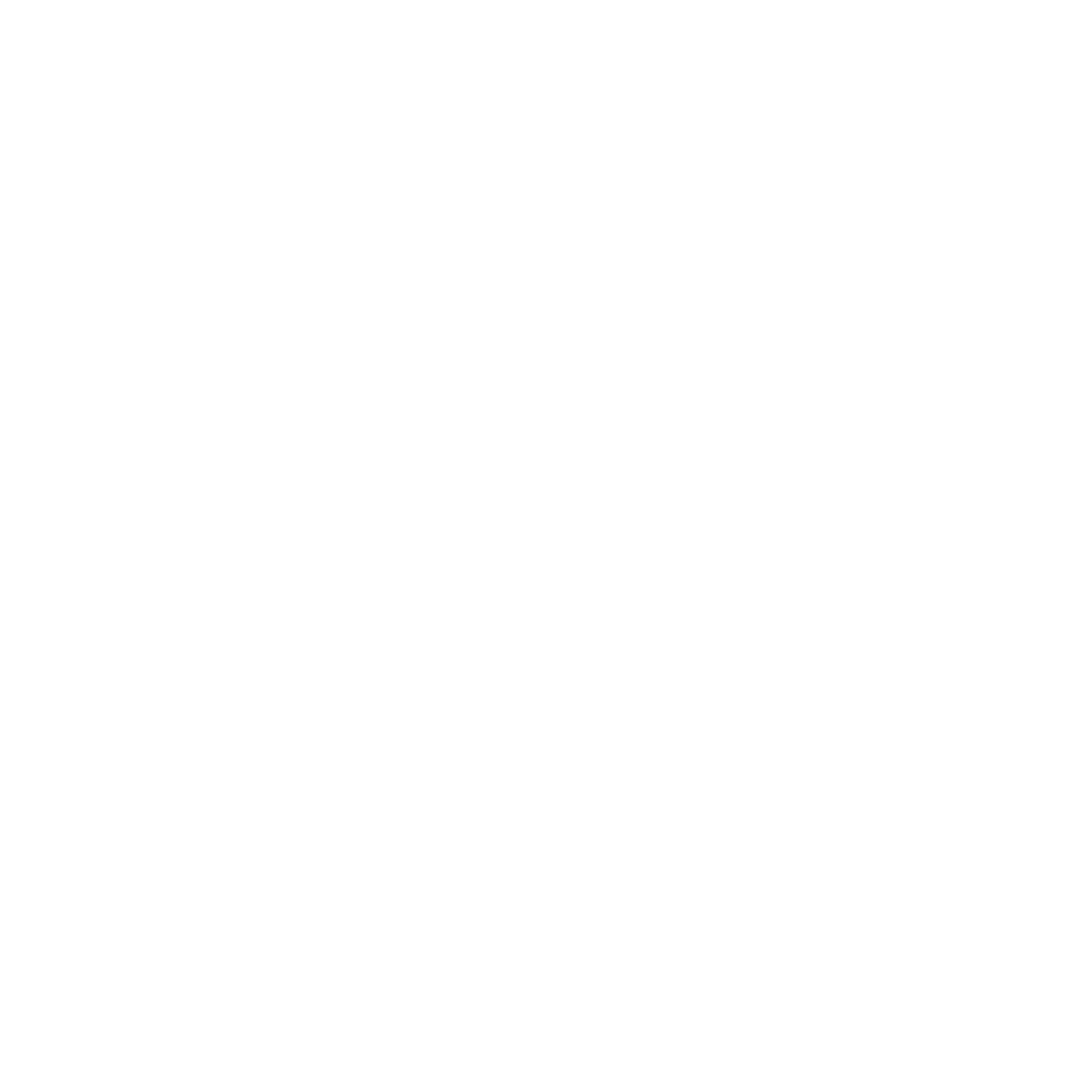 CORE CONCEPT: CREATION
We are loving because ……
We are caring because……
We are unique because….
 
(Christians believe God made humankind in his own image therefore human beings are loving, caring, unique.)
 
Main teaching input:  (Investigate and explore)
 
Introduce this week’s question:
 
Key question:
What do you notice about these pegs?









Elicit from the pupils that each of these pegs is different, each one is unique.
Implementation:  
Outlining how to introduce the religious content in the classroom and create learning opportunities from it.
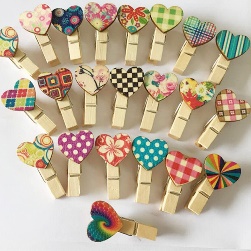 YEAR GROUP ONE
Lesson 5: What does it mean for a Christian to be ‘made in God’s image’?
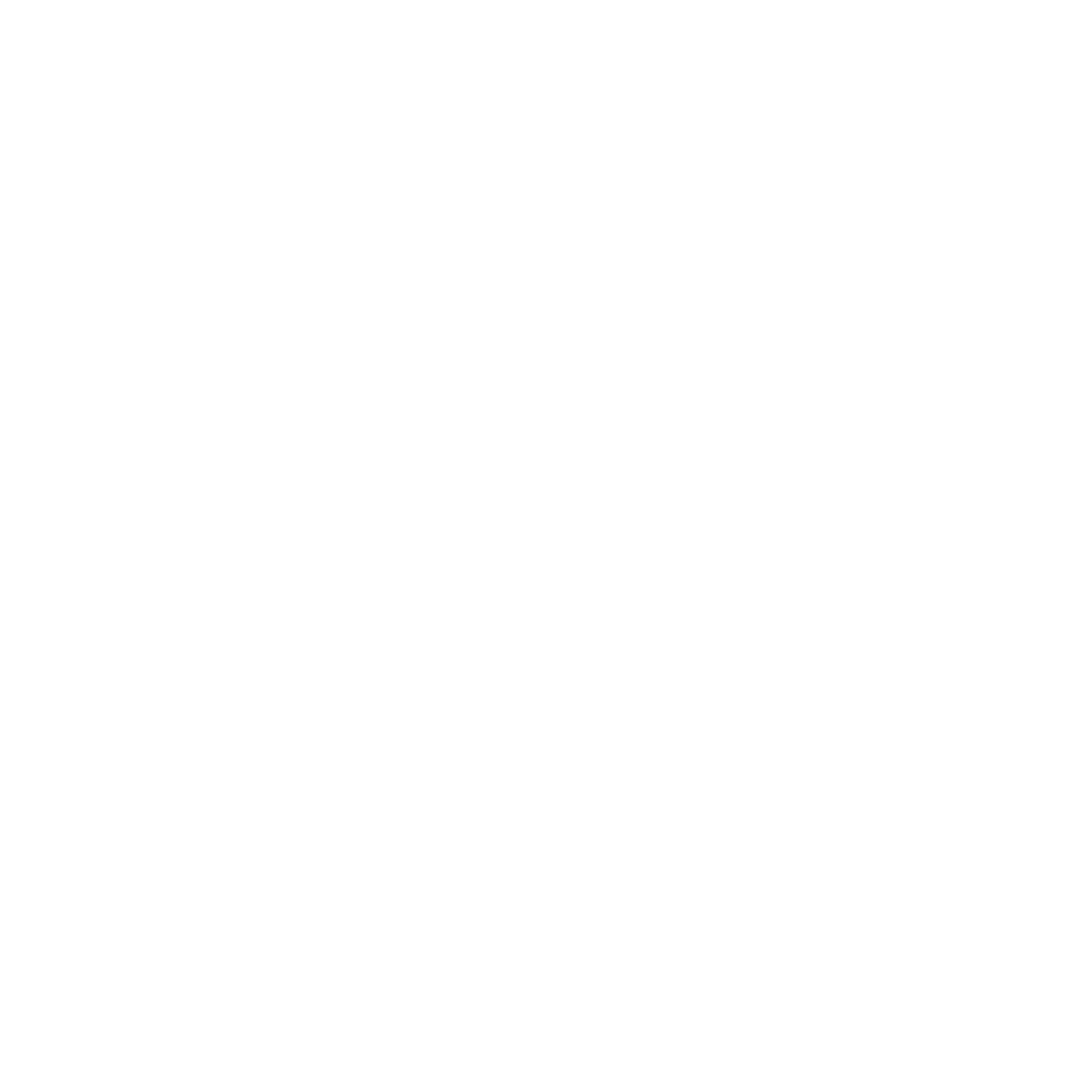 CORE CONCEPT: CREATION
Biblical text analysis:
Read Genesis 1: 26-31 again. Look at verse 26 which says that God ‘created humankind in his own image, in the image of God he created them.’ Christians therefore believe that humans are ‘made in the image of God’.  This means that all human beings are like God – God therefore is unique and can be seen in all people.
Key questions:
Think about yourself.  What do you think makes you special and unique?
Now think about your talk partner, what do you think makes them special and unique?
Main activity:  (Evaluate and communicate)
Each child is given wooden clothes peg to decorate for their talk partner.




Plenary:  (Reflect and express)
 
Circle time:
Pupils bring their clothes peg to the carpet.
 
As the pupil gives their clothes peg to their talk partner they say; You are special and unique because……
 
Recap:  Christians believe that being made in the image of God means that they are special and unique
Implementation:  
Outlining how to introduce the religious content in the classroom and create learning opportunities from it.
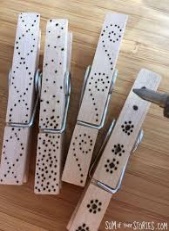 YEAR GROUP ONE
Lesson 5: What does it mean for a Christian to be ‘made in God’s image’?
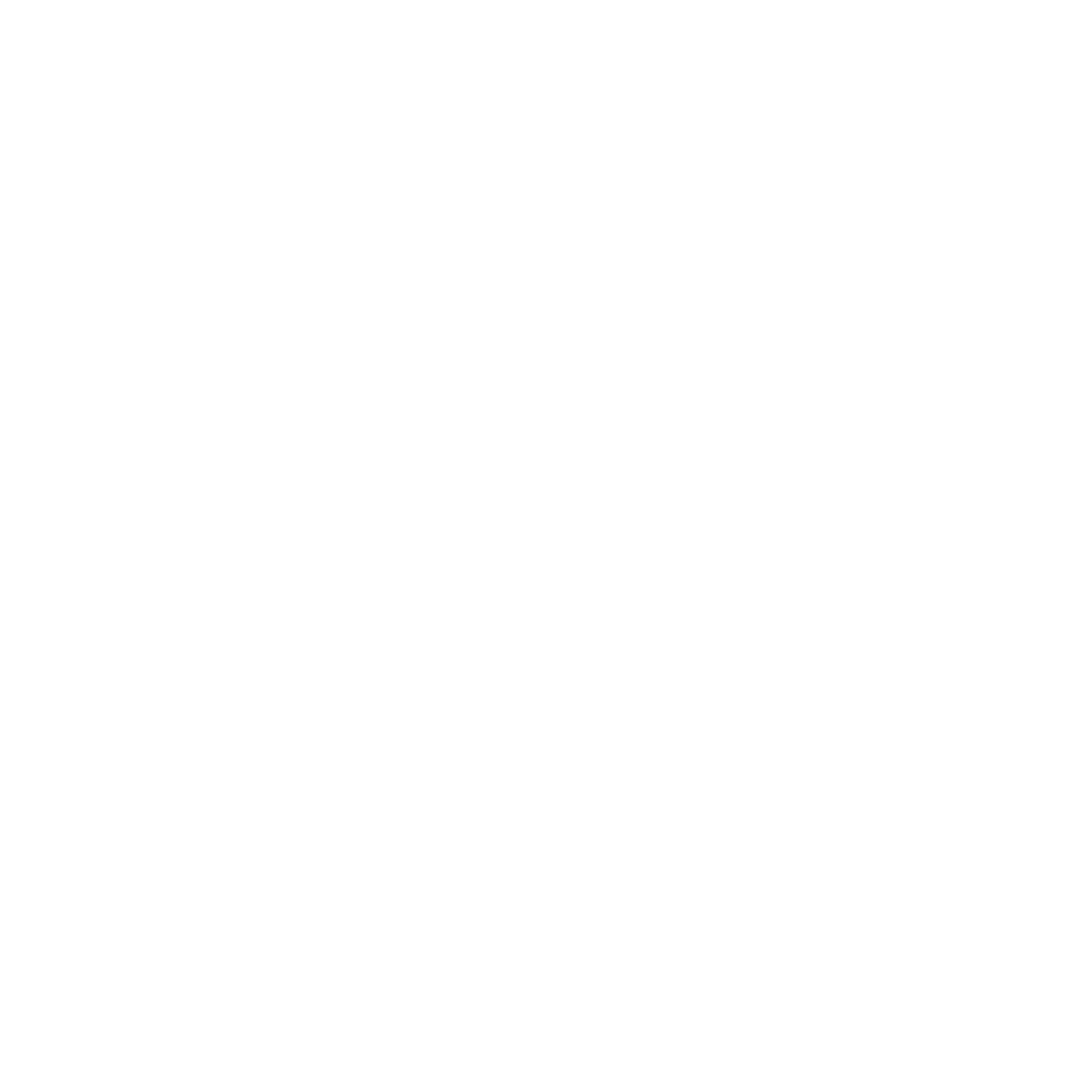 CORE CONCEPT:
CREATION
Clothes peg.
Resources
Sensitivities
Be mindful of pupils who have low self-esteem and struggle to articulate their thinking.
Impact

What do you notice as a teacher?
What do pupils say?
In this box, note down anything that you heard a pupil say that would provide evidence towards their progress in RE.
Note down anything significant an additional adult has noticed.
Note down anything significant that happened in the lesson that will have an impact on the next lesson.
YEAR GROUP ONE
Lesson 6: How does the Christian community care for the people God created?
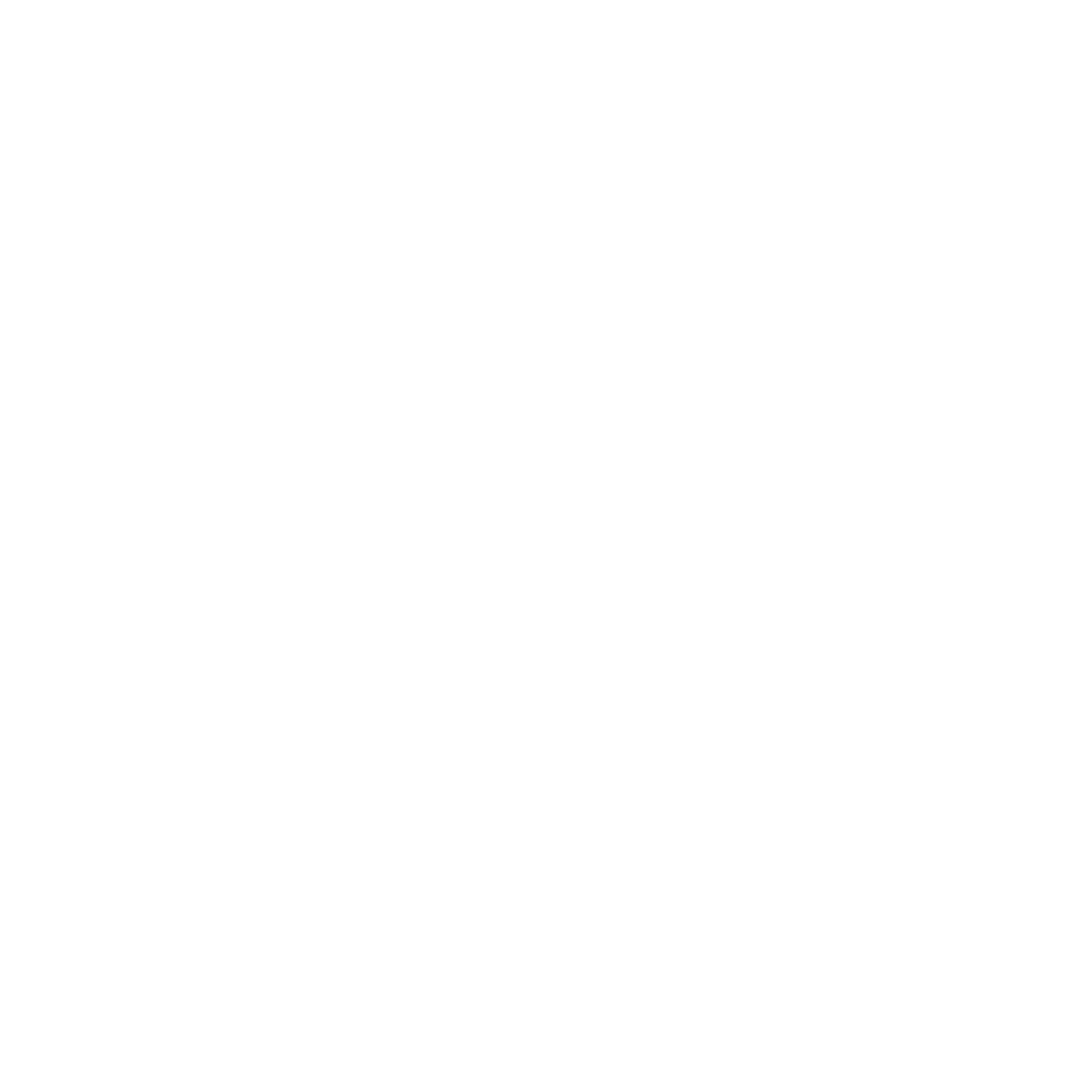 CORE CONCEPT: CREATION
Intention: 
To give pupils opportunities to:
Understand how the church, as a Christian community, cares for people.
Consider what they could do to care for creation and recognise that their actions make a difference.

Key religious vocabulary:
Implementation:  
Outlining how to introduce the religious content in the classroom and create learning opportunities from it.
Introduction: 
 
Recap on previous week’s learning:
 
Key knowledge checking:
Can pupils sequence the creation story? 
Do pupils understand what it means for a Christian when the text speaks about humankind ruling over the earth?
Can pupils talk about what it means to be made in the image of God?
 
Main teaching input:  (Investigate and explore)
 
Part of God’s creation is people, so they need to be cared for as well.
YEAR GROUP ONE
Lesson 6: How does the Christian community care for the people God created?
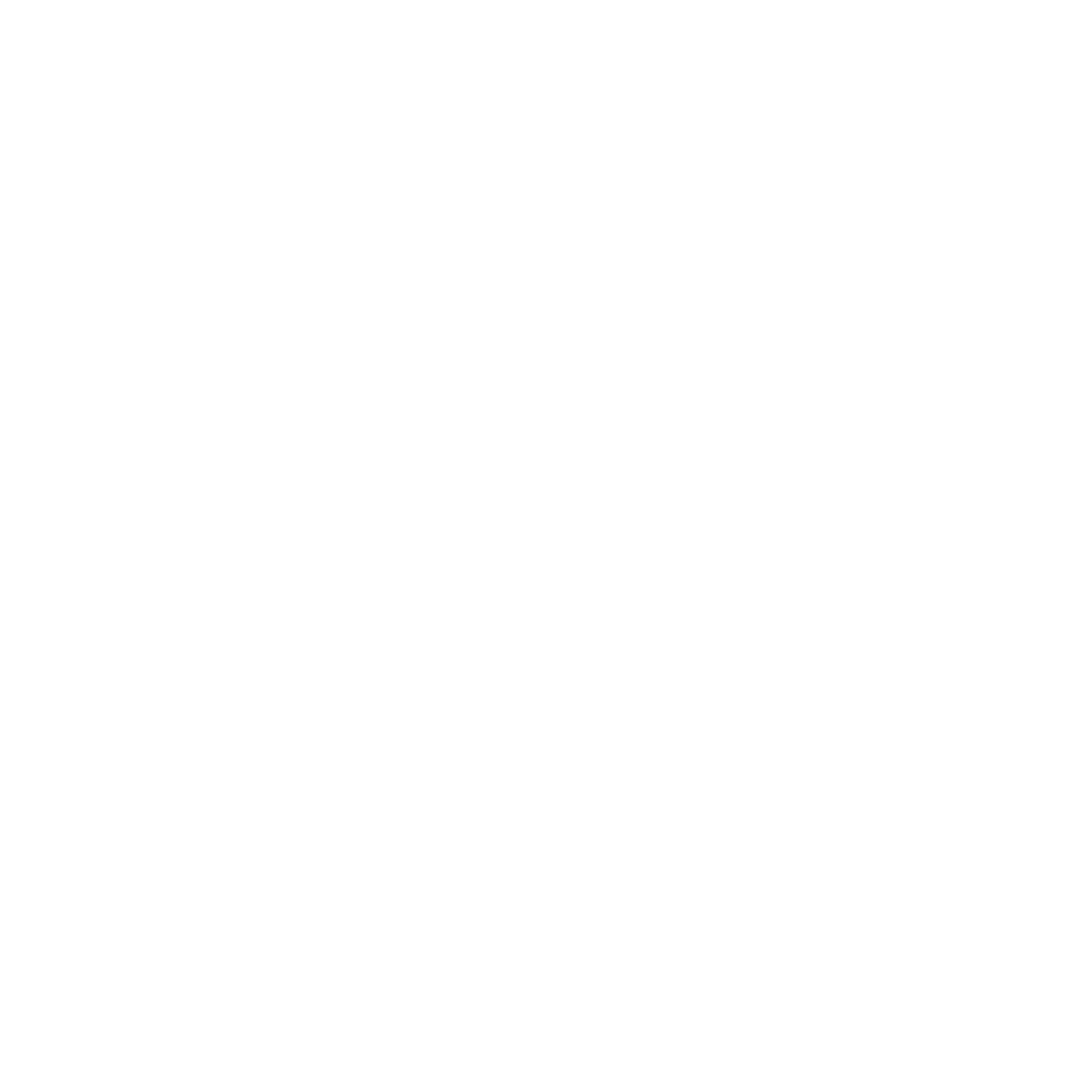 CORE CONCEPT: CREATION
Whole class activity:
 
Look at a selection of pictures of people in different settings, e.g. homeless people, hungry people, sick people and / or those in hospital, elderly people and young people, etc.  (Be mindful of the experiences some of the pupils in the class might currently be going through or have been through.)
 
Discuss the different images and think about the care that the people in the different pictures may need.
 
Part of a Christian’s and the Christian community’s responsibility is to take care of each other.
 
The Church is not just the building but is the place where Christians gather to worship.  The people are known as the ‘body of Christ’.  Churches are places that take care of one another.
 
Key question:
How do you think the church community looks after people? How does the school’s church look after people?
 
Class thought gathering.  Make a list of pupils’ responses to the question.
Implementation:  
Outlining how to introduce the religious content in the classroom and create learning opportunities from it.
YEAR GROUP ONE
Lesson 6: How does the Christian community care for the people God created?
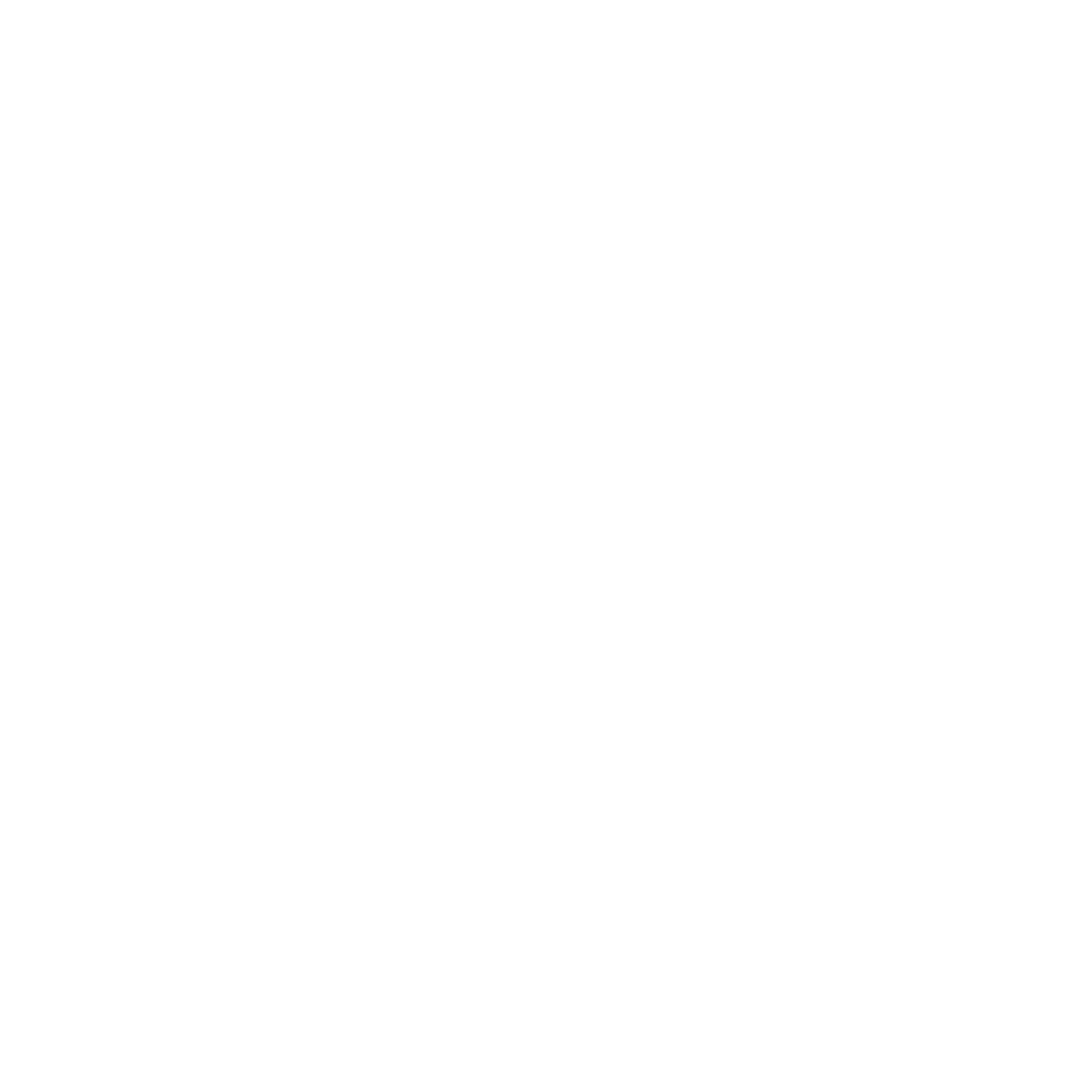 CORE CONCEPT: CREATION
Main activity:  (Evaluate and communicate)
Invite the vicar, other member of clergy or another member of the parish church congregation in to talk with the pupils and answer their questions about how the church cares for people.
 
Discuss church services where people learn about God.
Discuss outreach: visiting sick people in their homes and in hospital, people in the prisons, etc.
Discuss helping the homeless, poor and hungry, lonely etc.

Alternatively, look at the work of a Christian organisation and study the sort of work they do eg Christian Aid, Tearfund, World Vision, Trussell Trust (food banks).  To compare it, look at the work of another faith organistion – ie Muslim Aid.  What is similar, what is different?
Invite a speaker in from the organisation to talk to the pupils.

Plenary:  (Reflect and express)

Return to the big question for the unit:  What responsibility has God given people about taking care of the world?
Look back to the ‘class thought gathering’ that was completed in lesson 1.

Key questions:
Is there anything that you would like to add to the list having now explored the question?
Is there one thing you could start doing differently that would help take care of the world?
What could we as a class commit to doing for a set period of time, to show that we as a community are taking care of creation and good stewards of it?  This could be something for the environment or it could be an act of kindness that the class carries out regularly for people.

Assessment opportunity:  Are pupils now using religious vocabulary to answer the question:  Rule over the earth, be good stewards of the earth/world?
Implementation:  
Outlining how to introduce the religious content in the classroom and create learning opportunities from it.
YEAR GROUP ONE
Lesson 6: How does the Christian community care for the people God created?
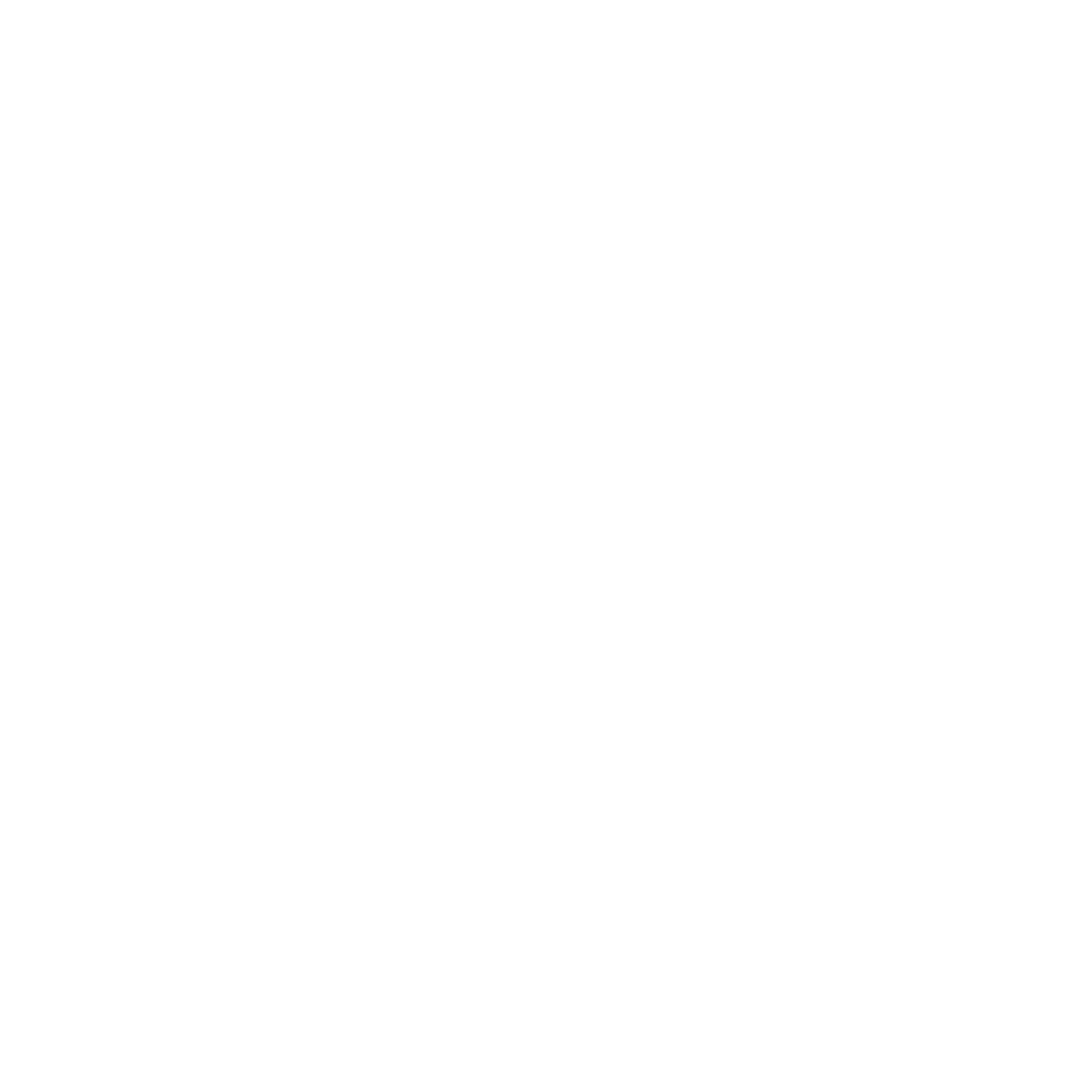 CORE CONCEPT:
CREATION
Invite people from the church community into speak.
Material about the work of a Christian organisation.
Resources
Sensitivities
Type sensitivities…
Impact

What do you notice as a teacher?
What do pupils say?
In this box, note down anything that you heard a pupil say that would provide evidence towards their progress in RE.
Note down anything significant an additional adult has noticed.
Note down anything significant that happened in the lesson that will have an impact on the next lesson.
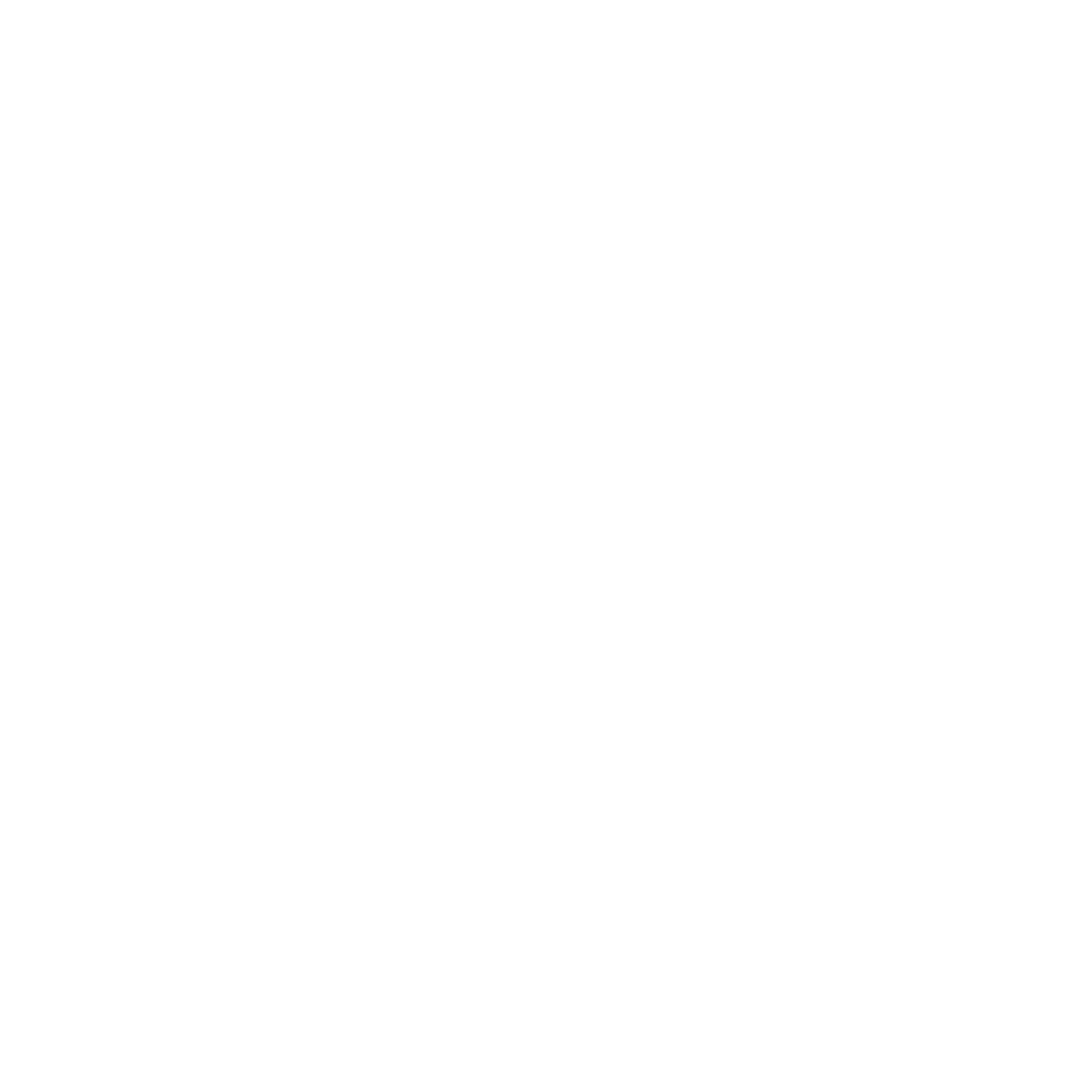 London Diocesan Board for Schools 
www.ldbs.co.uk   020 7932 1100
London Diocesan Board for Schools is a Charitable Company Limited by Guarantee. Company Registration No 198131. Charity Registration No 313000. 
Registered Address: London Diocesan House, 36 Causton Street, London, SW1P 4AU
© Copyright London Diocesan Board for Schools 2023
All rights reserved. No part of these slides may be reproduced, stored in a retrieval system or transmitted in any form or by any other means, electronic or mechanical photocopying, recording or otherwise without the prior written permission of the London Diocesan Board for Schools. These slides may not be lent, resold, hired out or otherwise disposed of by way of trade without the prior consent of the London Diocesan Board for Schools.